Местная администрация муниципального образования Финляндский округ
2023 год
Отчет о результатах выполнения работ           по компенсационному озеленению территорий муниципального образования Финляндский округ              в 2023 году
Адресная программа посадки зеленых насаждений в 2023 году
Адресная программа посадки зеленых насаждений в 2023 году
Посадка деревьев
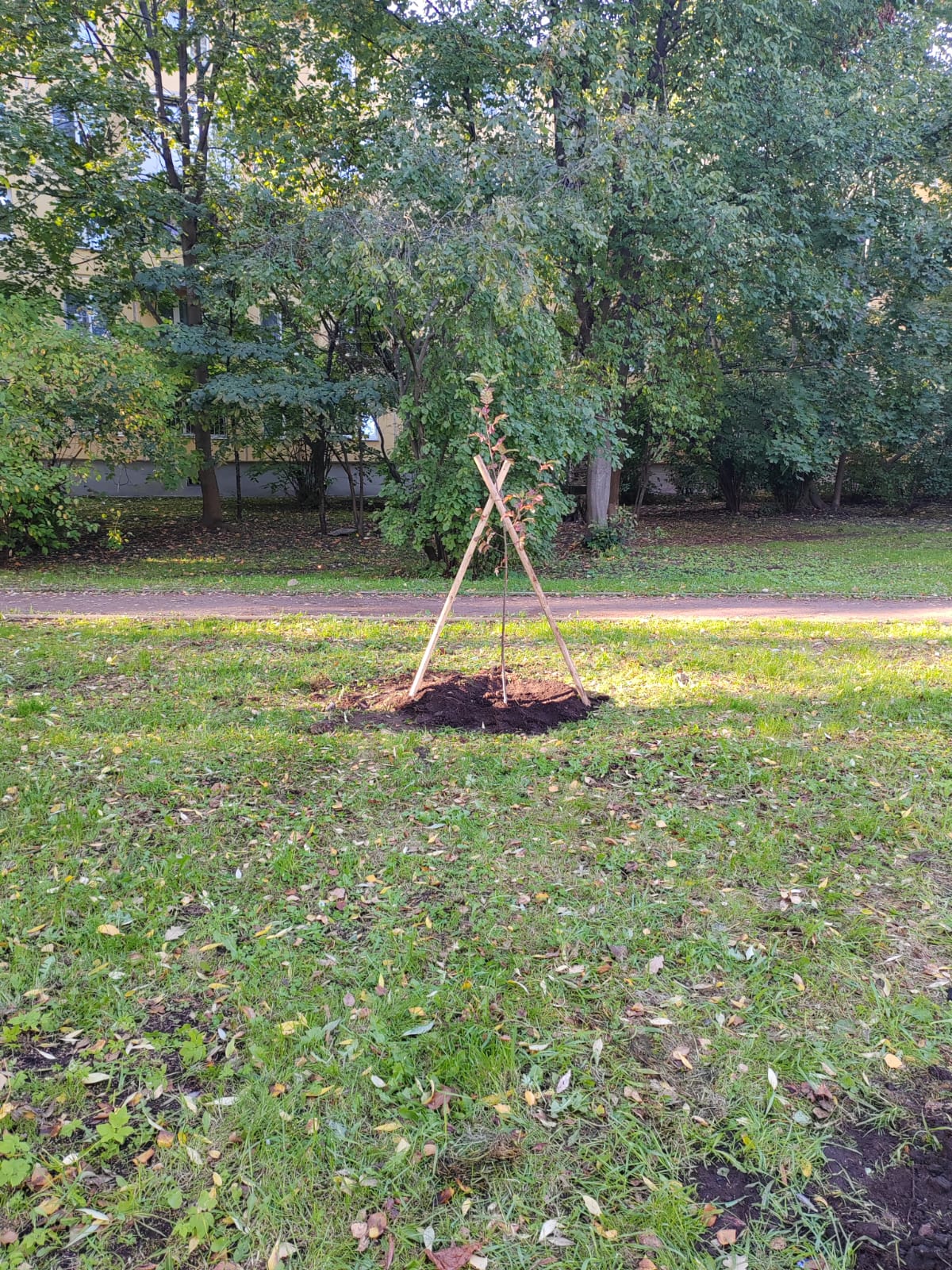 ул. Федосеенко, д. 25
Посадка деревьев
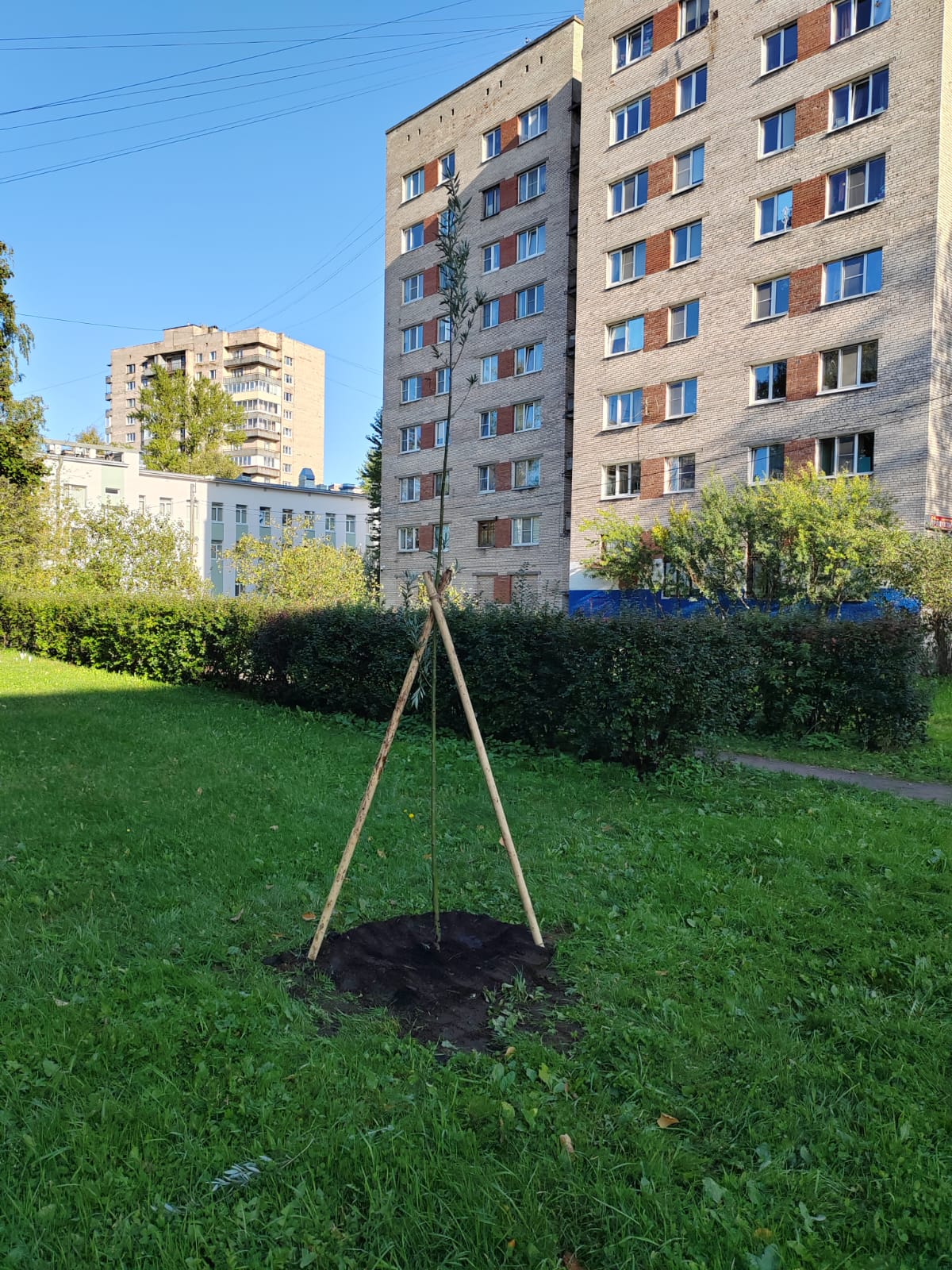 Пискаревский пр., д. 10/2
Посадка деревьев
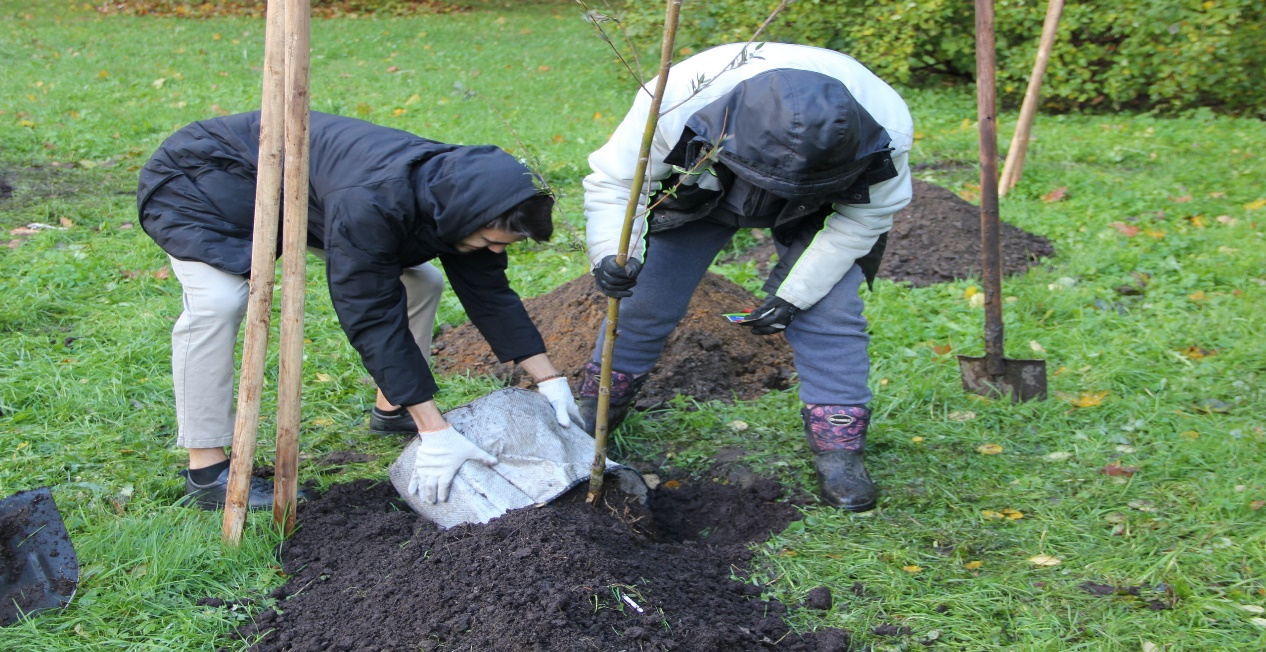 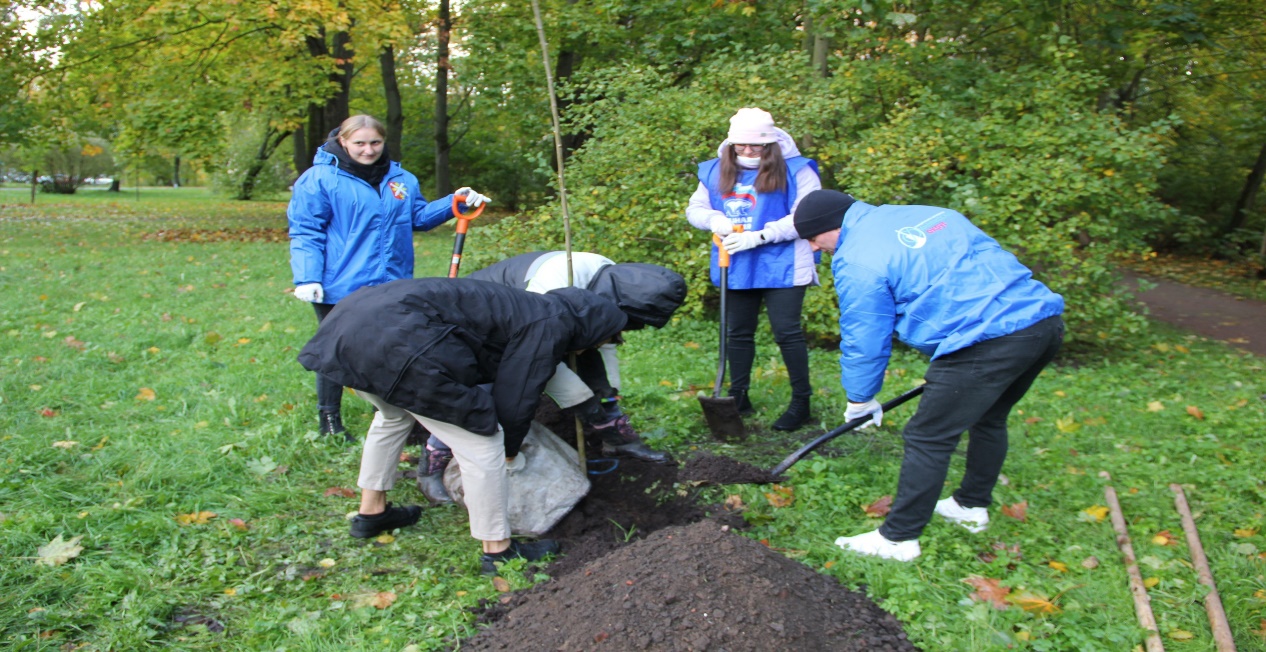 Кондратьевский пр., д. 81/1 -81/2
Посадка деревьев
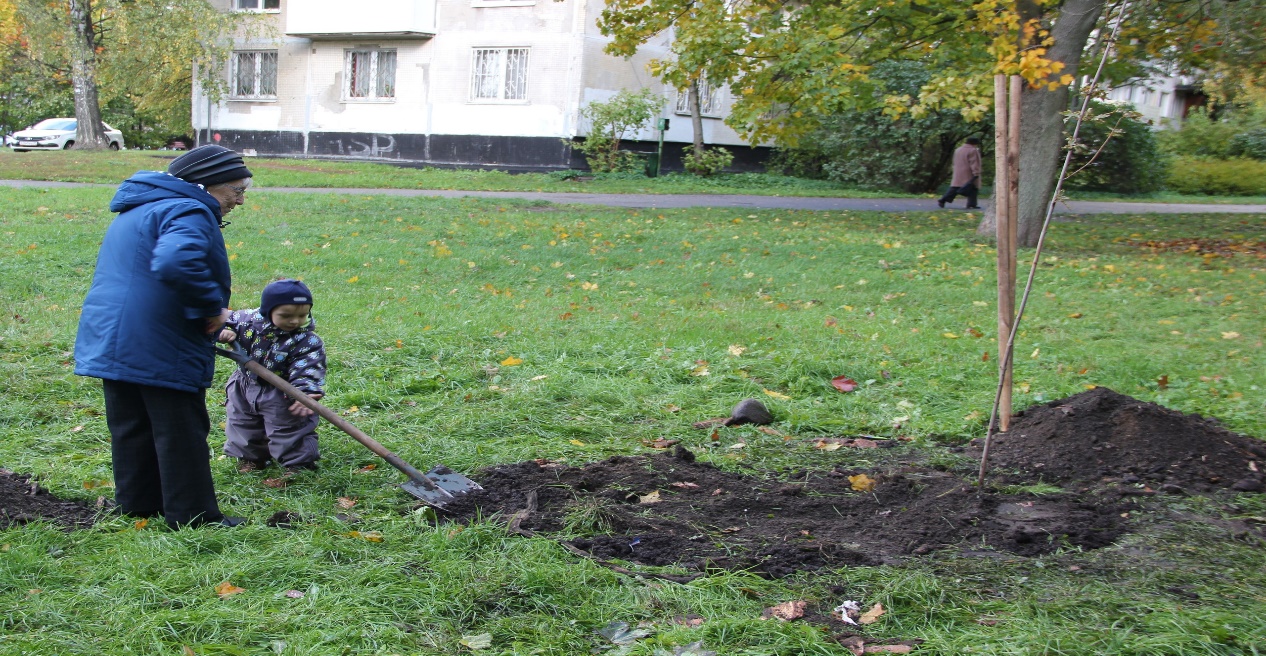 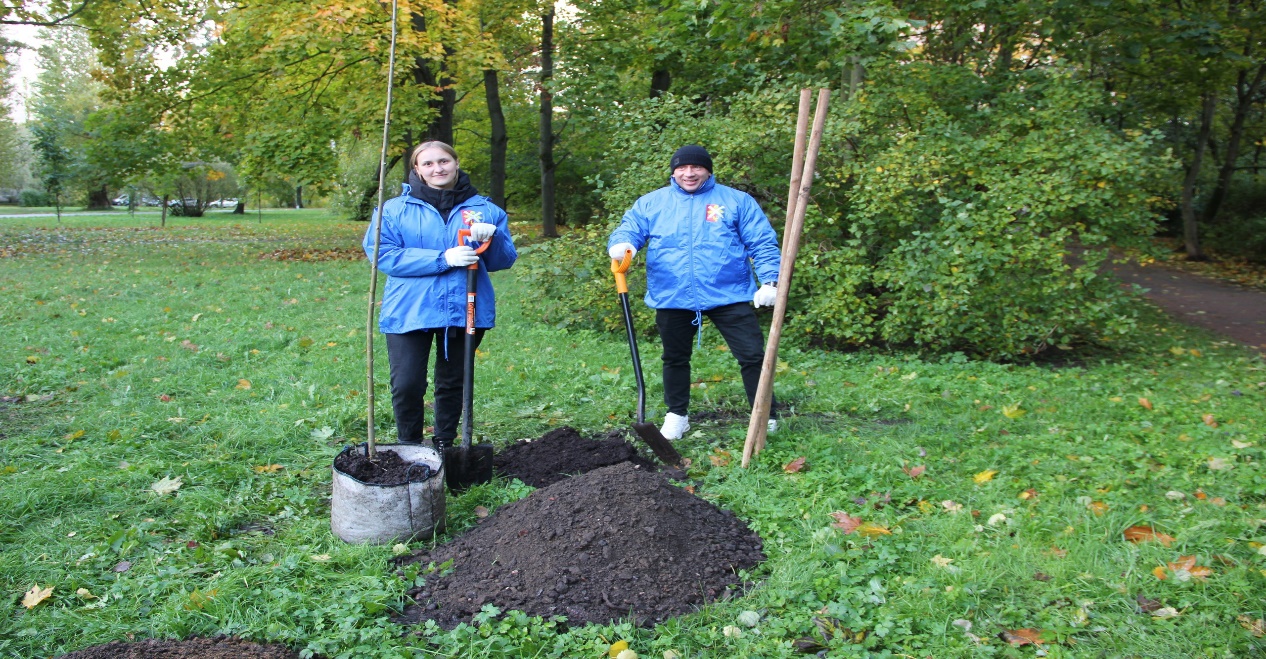 Кондратьевский пр., д. 81/1 -81/2
Посадка деревьев
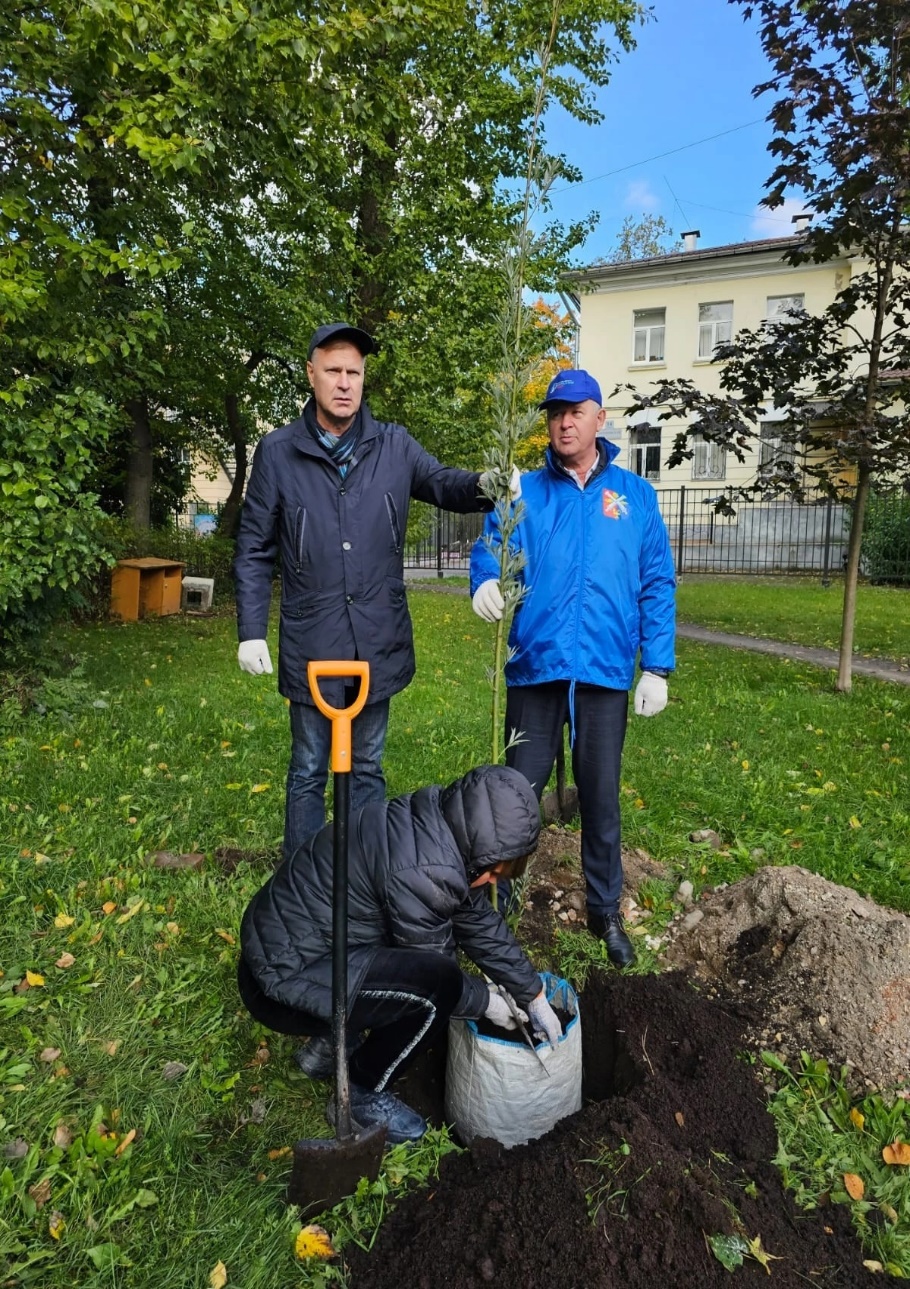 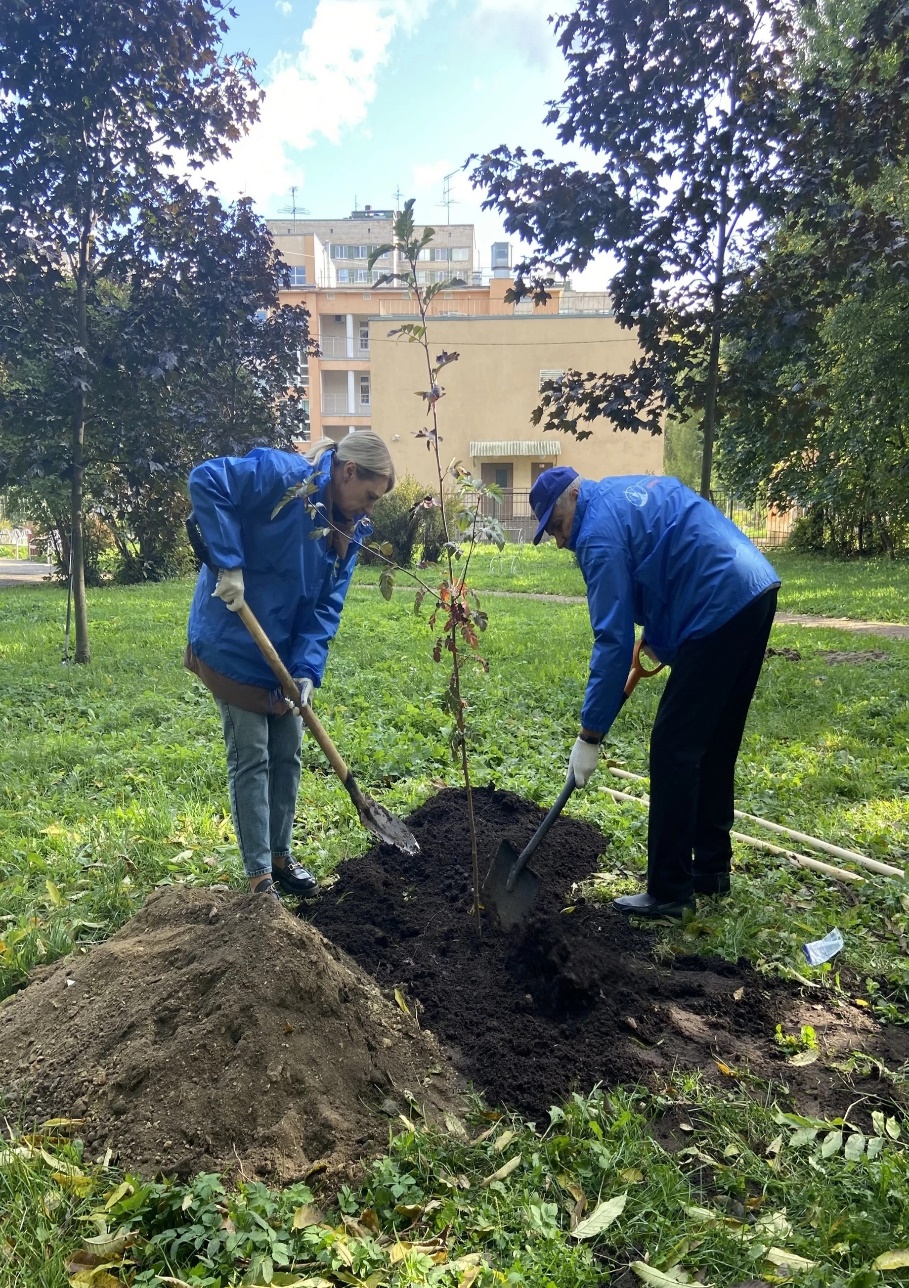 Антоновская ул. , д. 14/2
Посадка деревьев
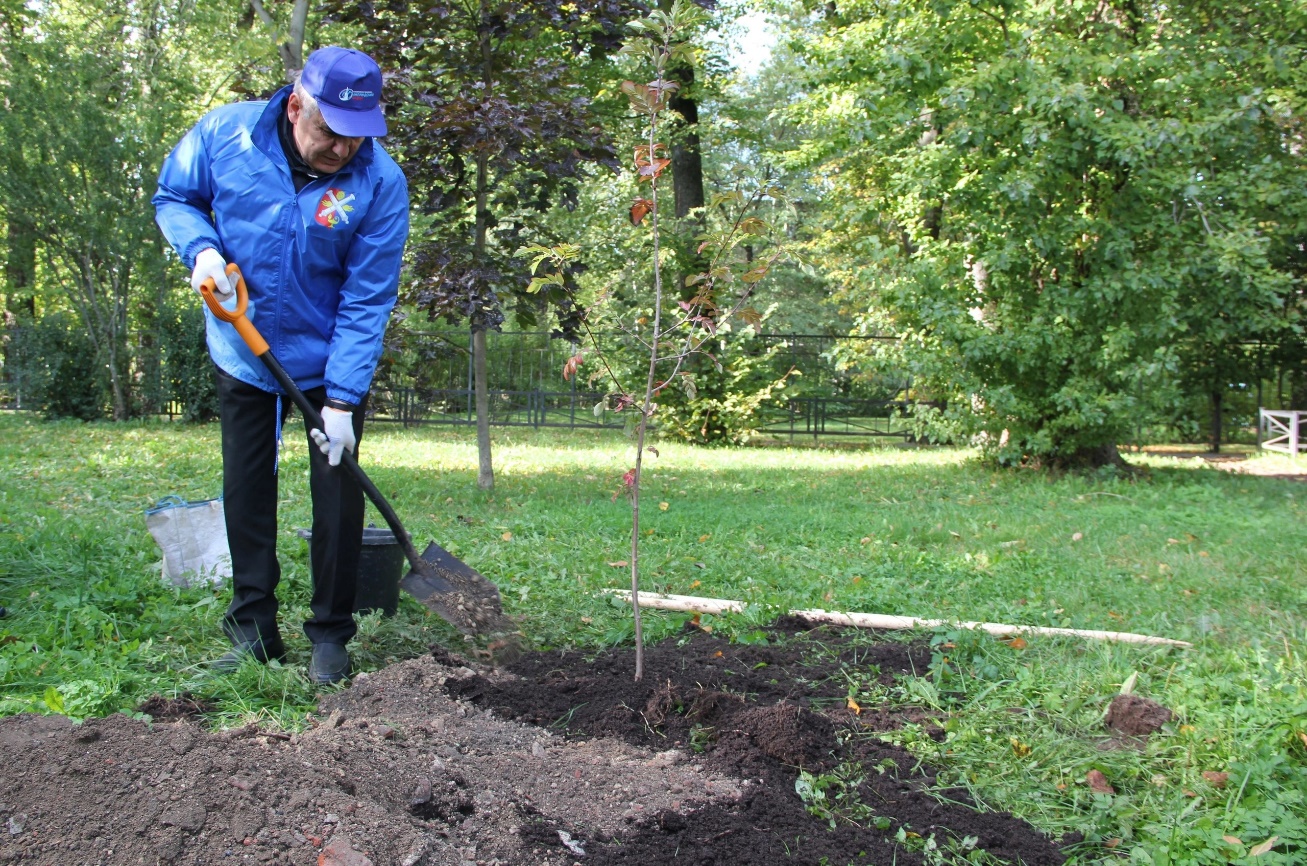 Антоновская ул. , д. 14/2
Посадка деревьев
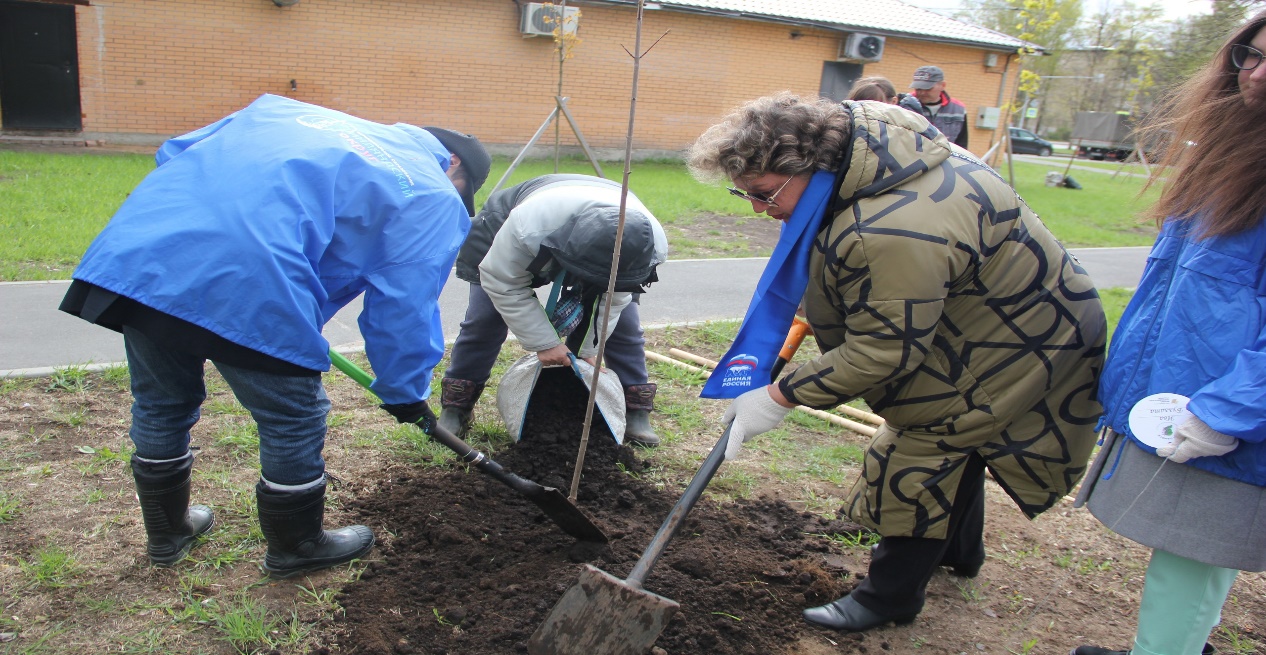 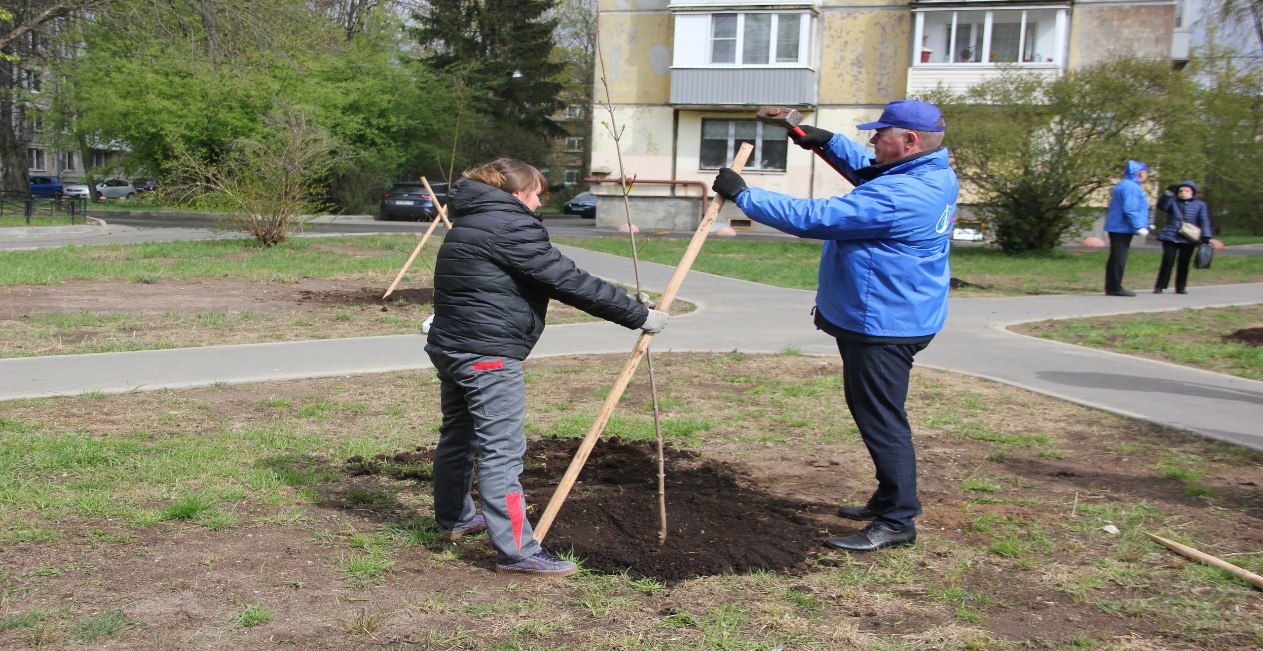 ул. Замшина, д. 30
Посадка деревьев
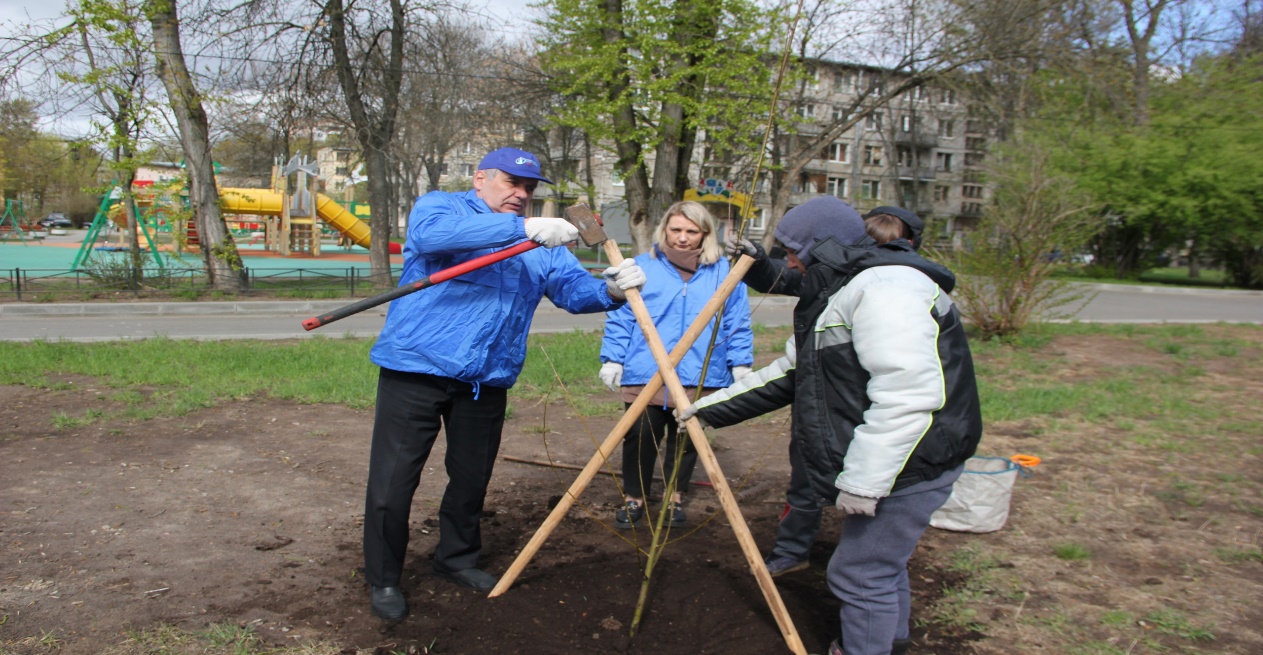 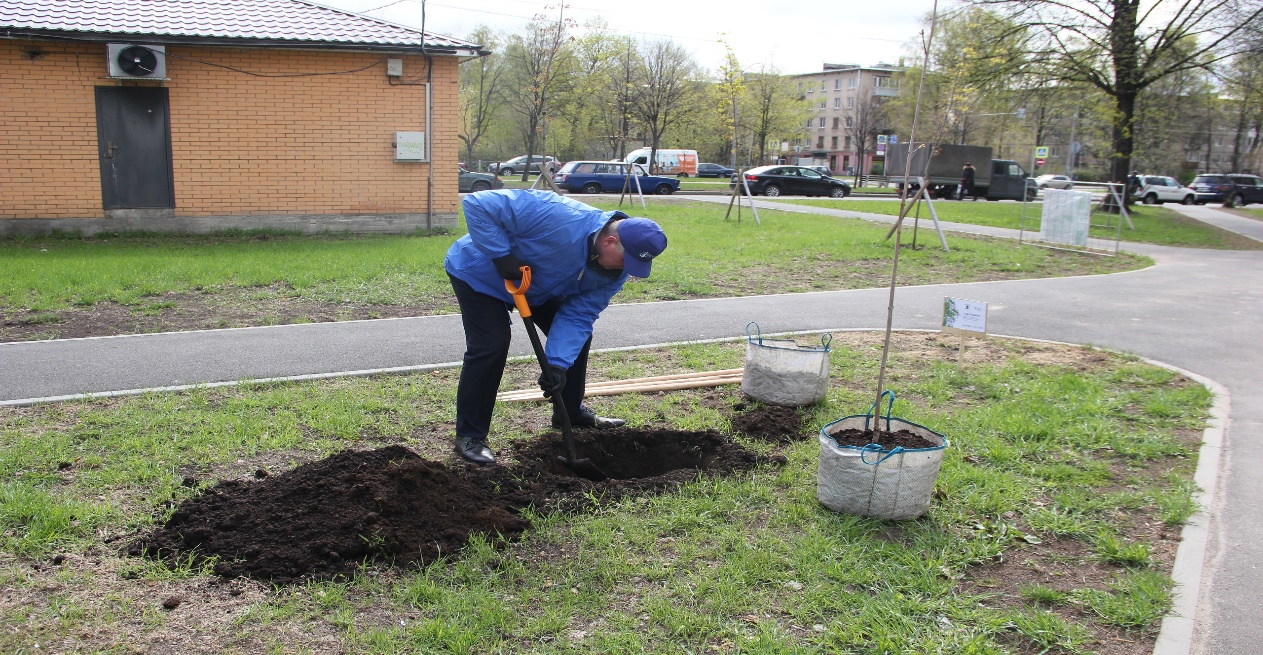 ул. Замшина, д. 30
Посадка деревьев
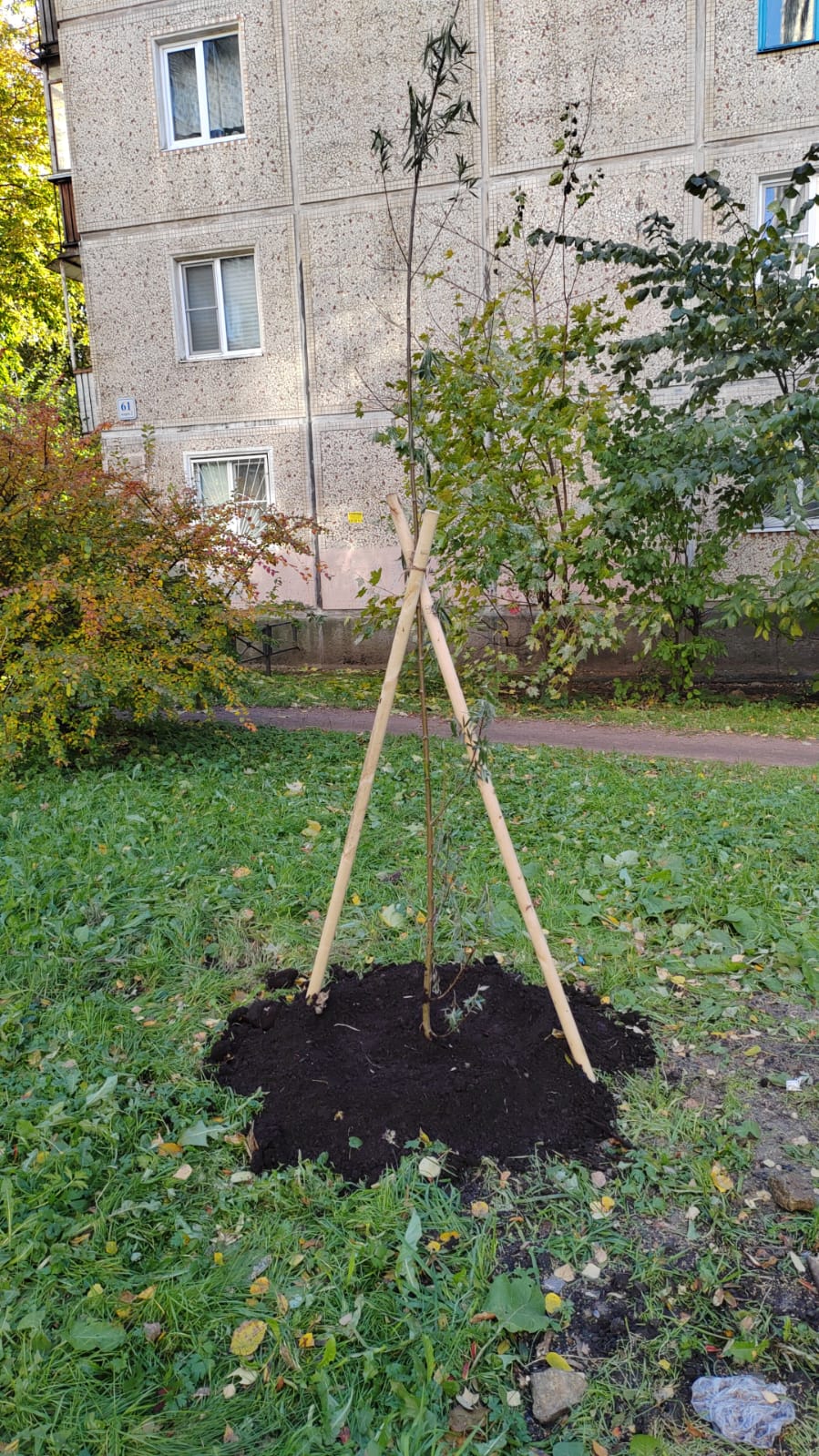 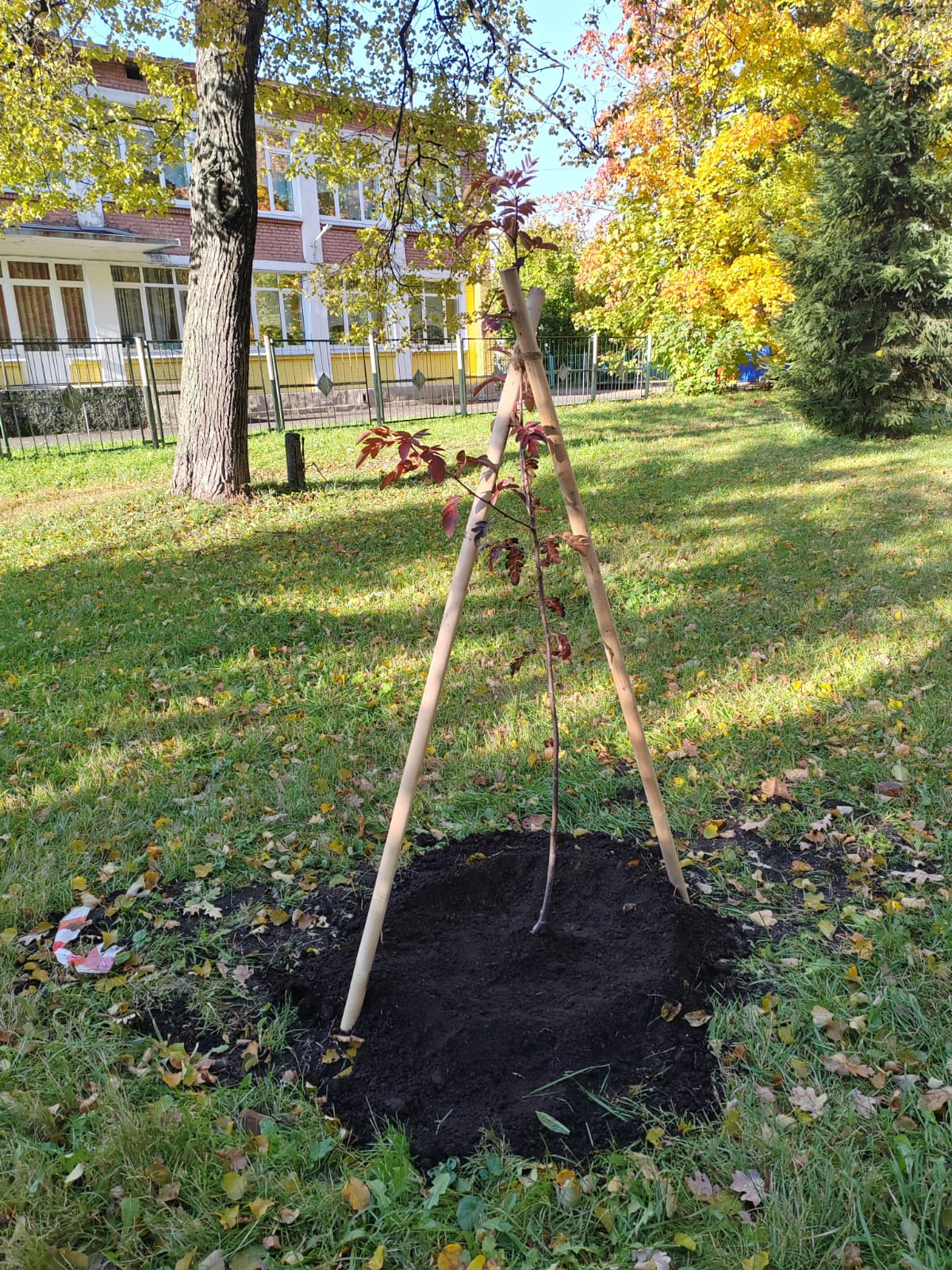 пр. Металлистов, д.61/2
Посадка деревьев
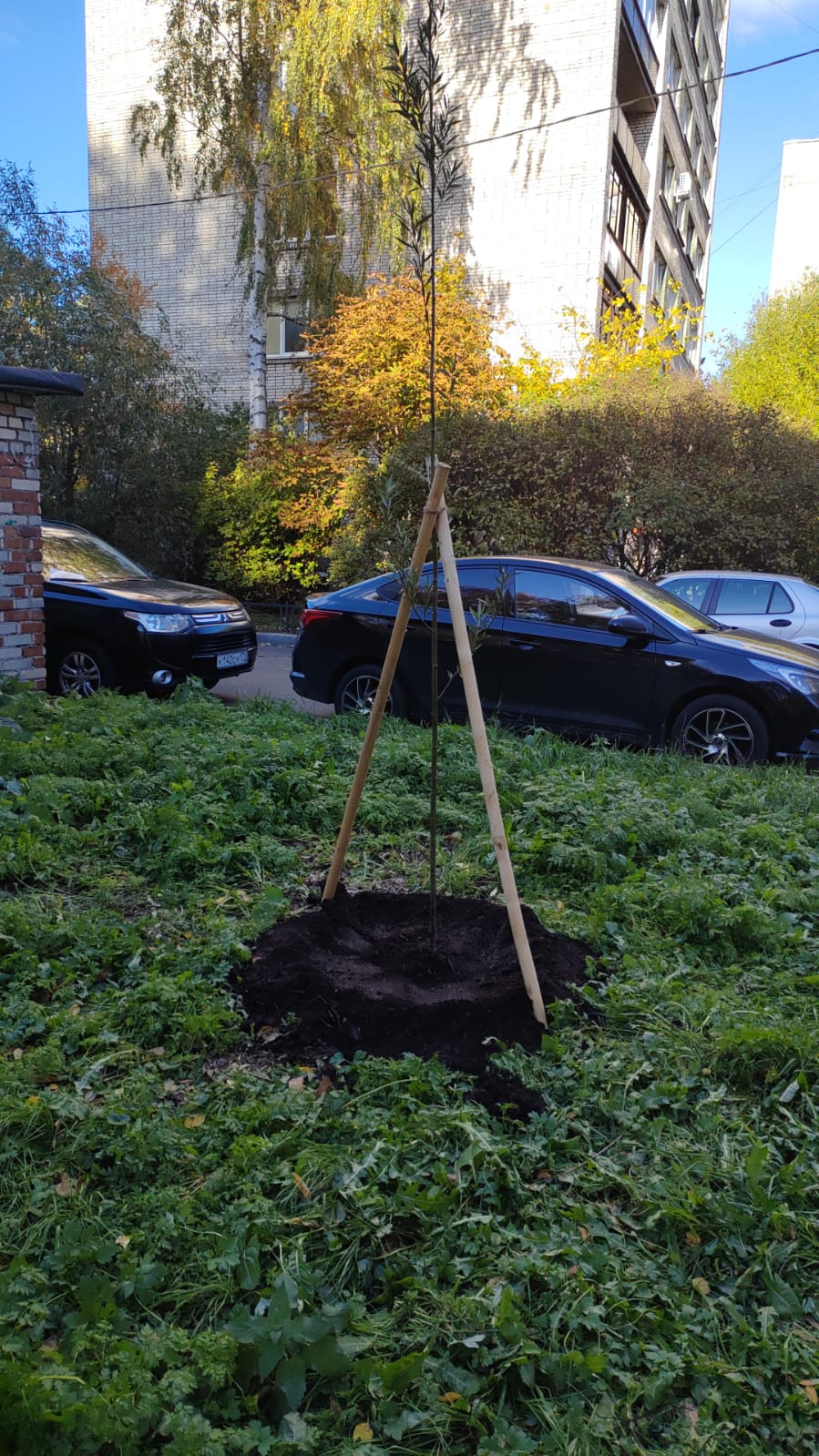 пр. Металлистов, д.61/2
Посадка деревьев
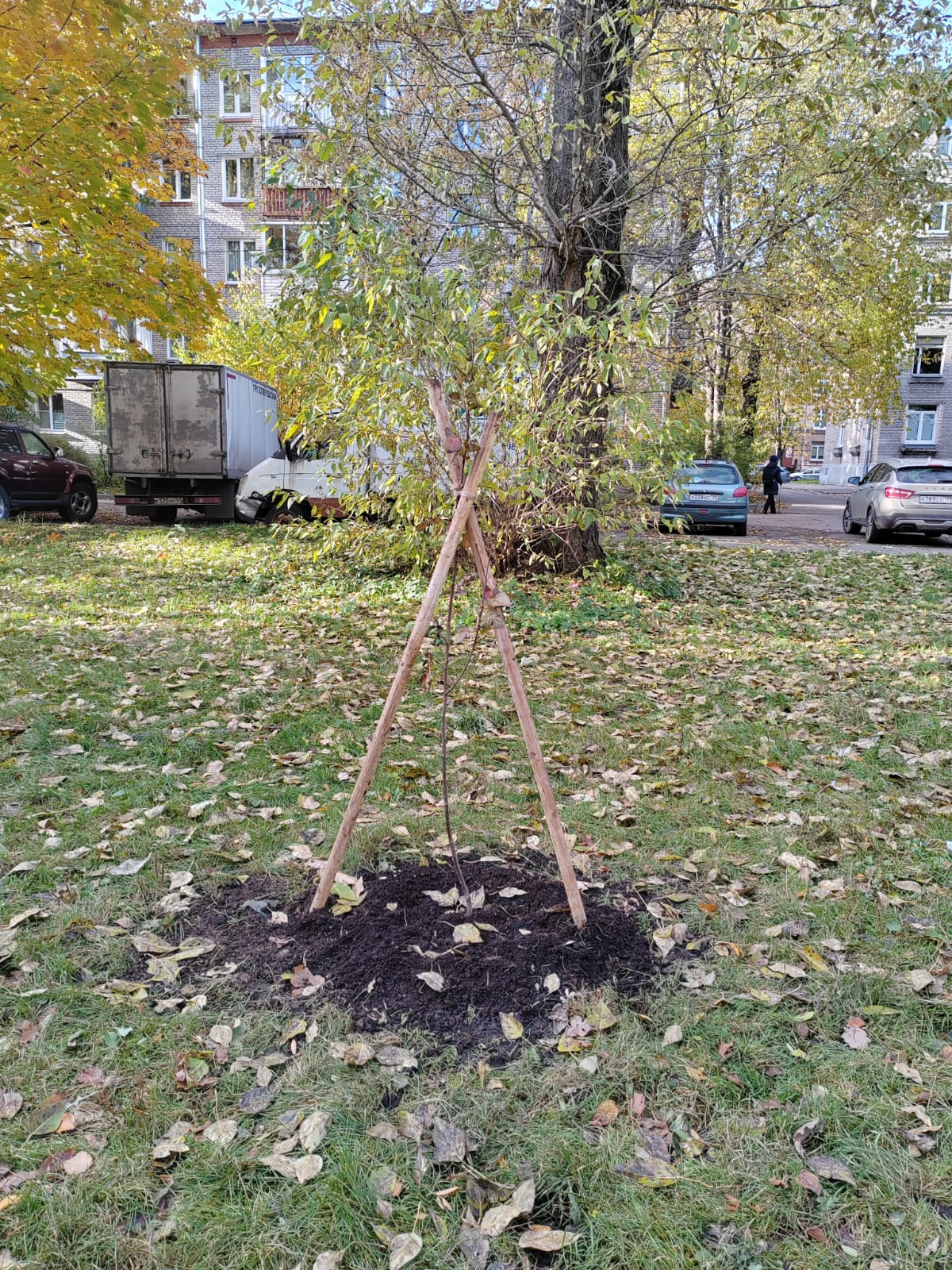 Кондратьевский пр., д.63
Посадка деревьев
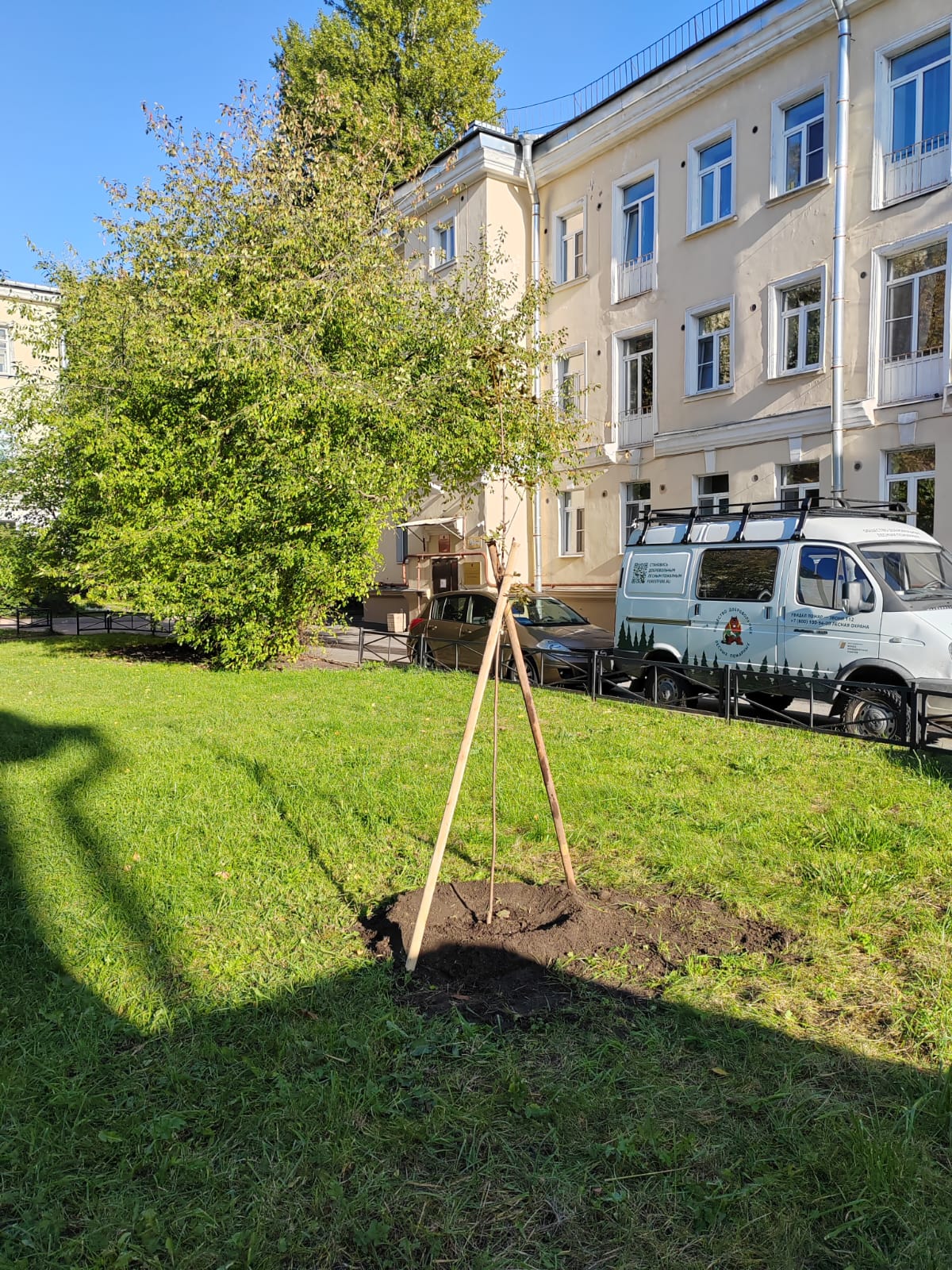 ул. Герасимовская, д. 11
Посадка деревьев
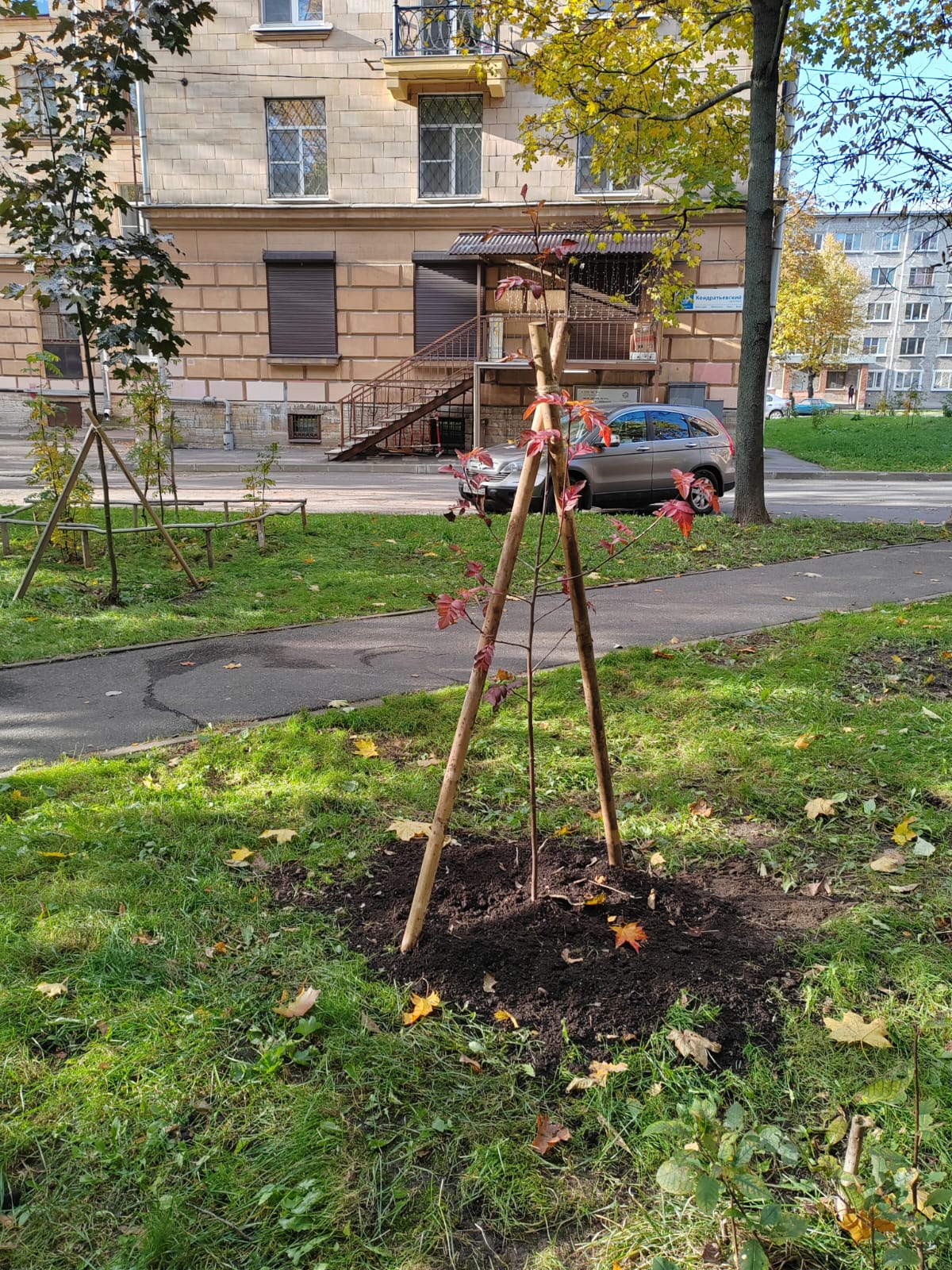 Кондратьевский пр., д. 57
Посадка деревьев
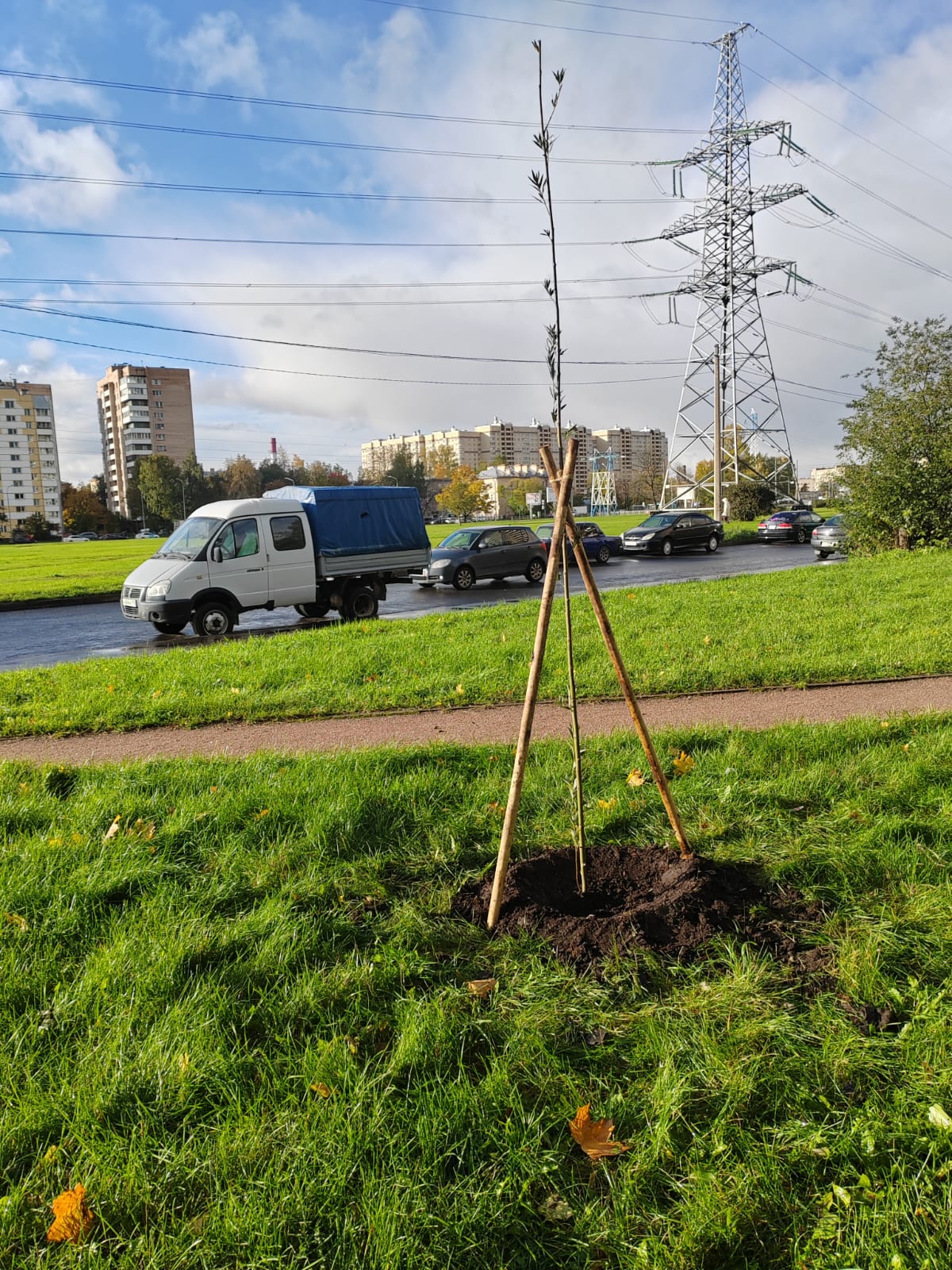 Кондратьевский пр., д.77/1
Адресная программа по сносу/омоложению/обрезке деревьев, корчевки пней
Адресная программа по сносу/омоложению/обрезке деревьев, корчевки пней
Адресная программа по сносу/омоложению/обрезке деревьев, корчевки пней
Адресная программа по сносу/омоложению/обрезке деревьев, корчевки пней
Адресная программа по сносу/омоложению/обрезке деревьев, корчевки пней
Адресная программа по сносу/омоложению/обрезке деревьев, корчевки пней
Снос деревьев
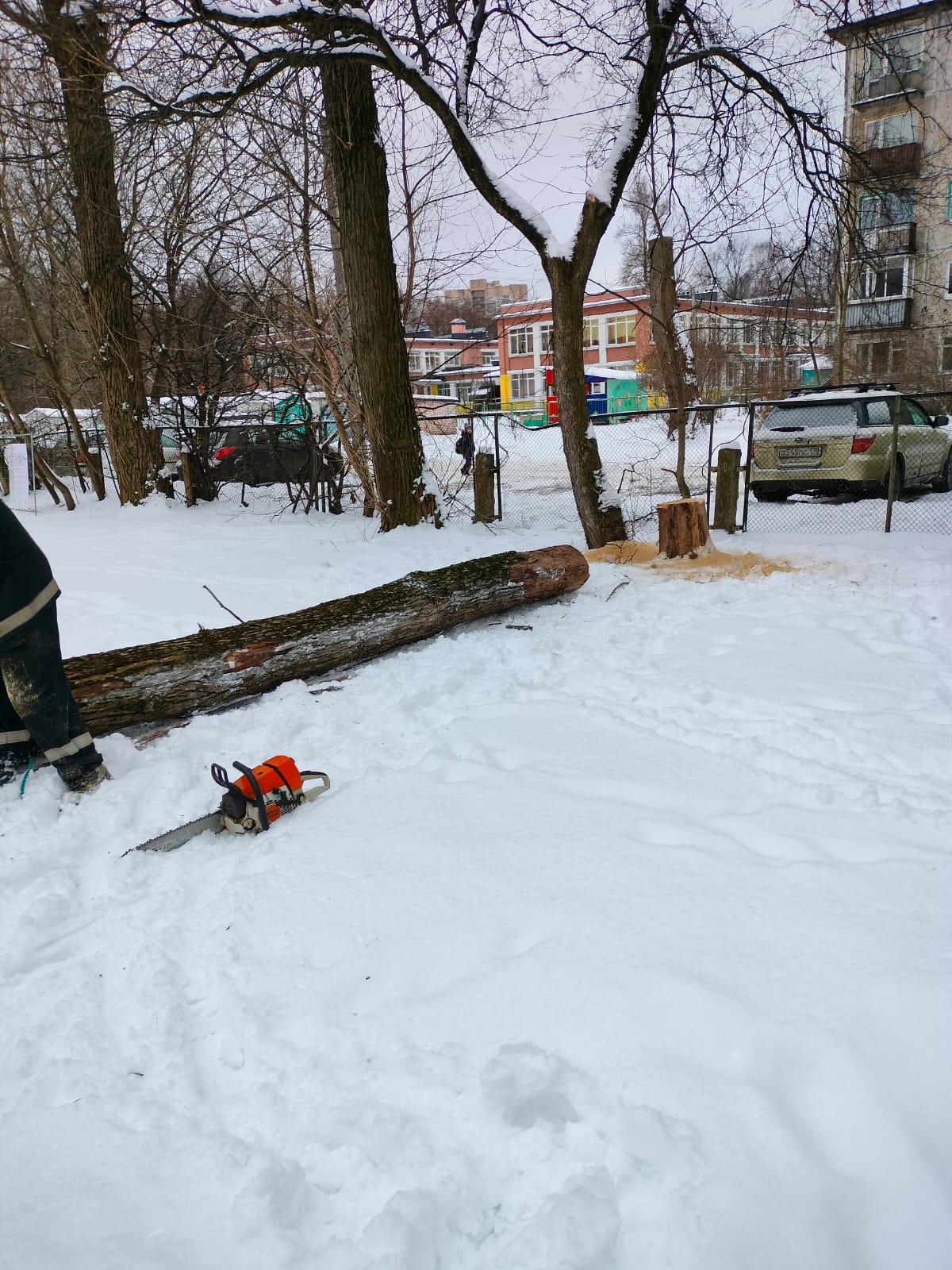 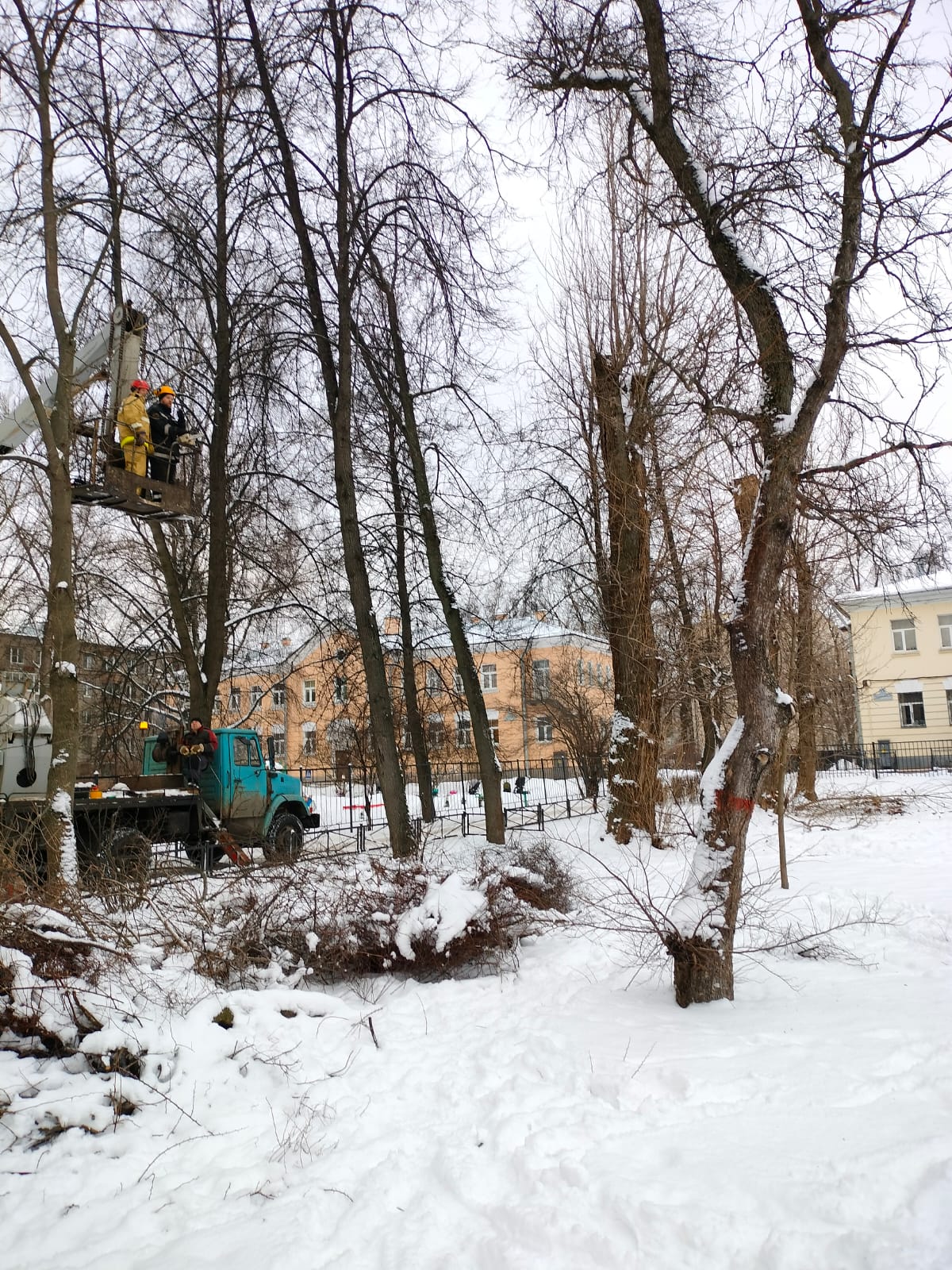 ул. Антоновская, д. 14/2
Снос деревьев
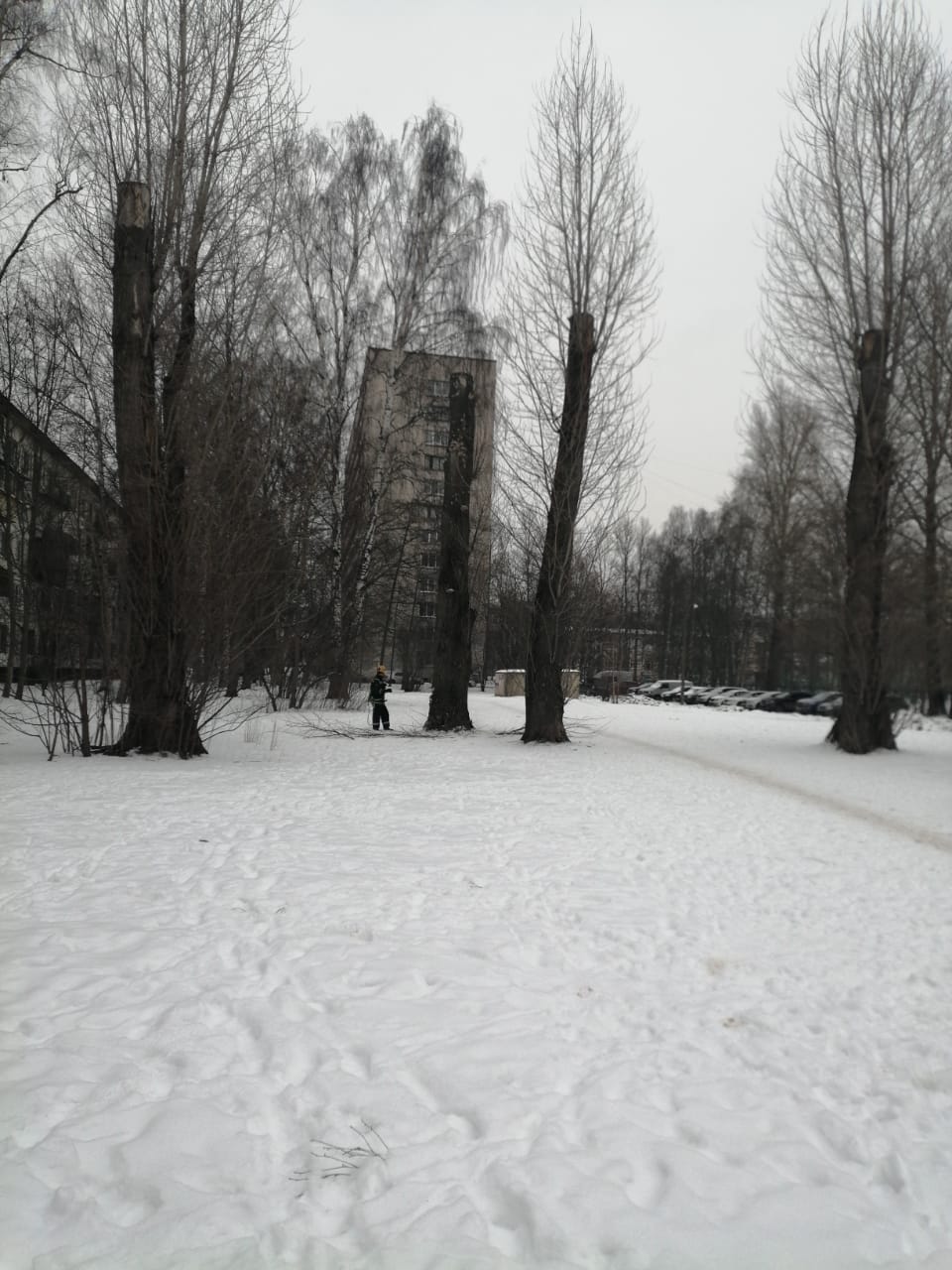 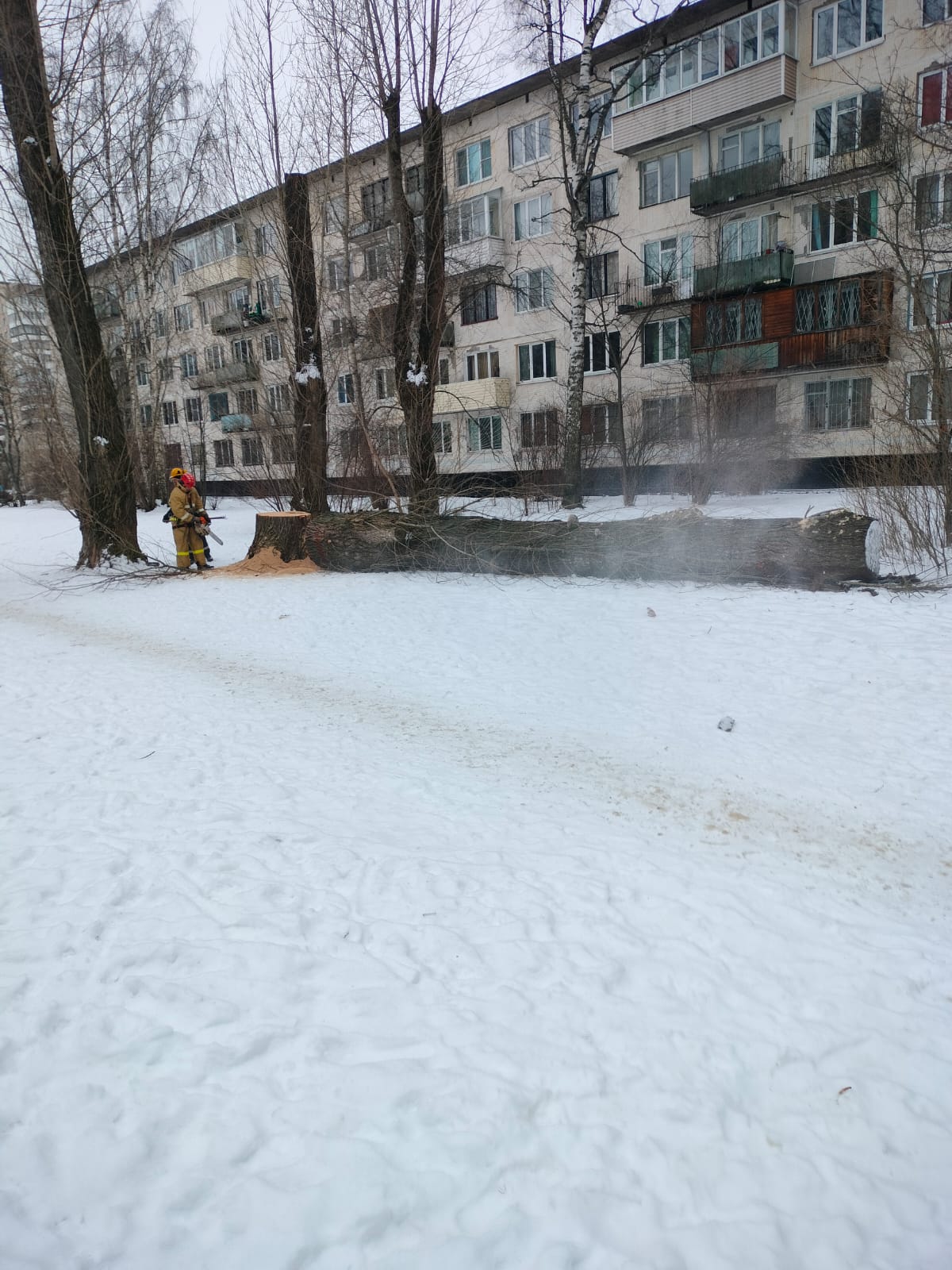 Кондратьевский пр., д. 81/1 -81/2
Снос деревьев
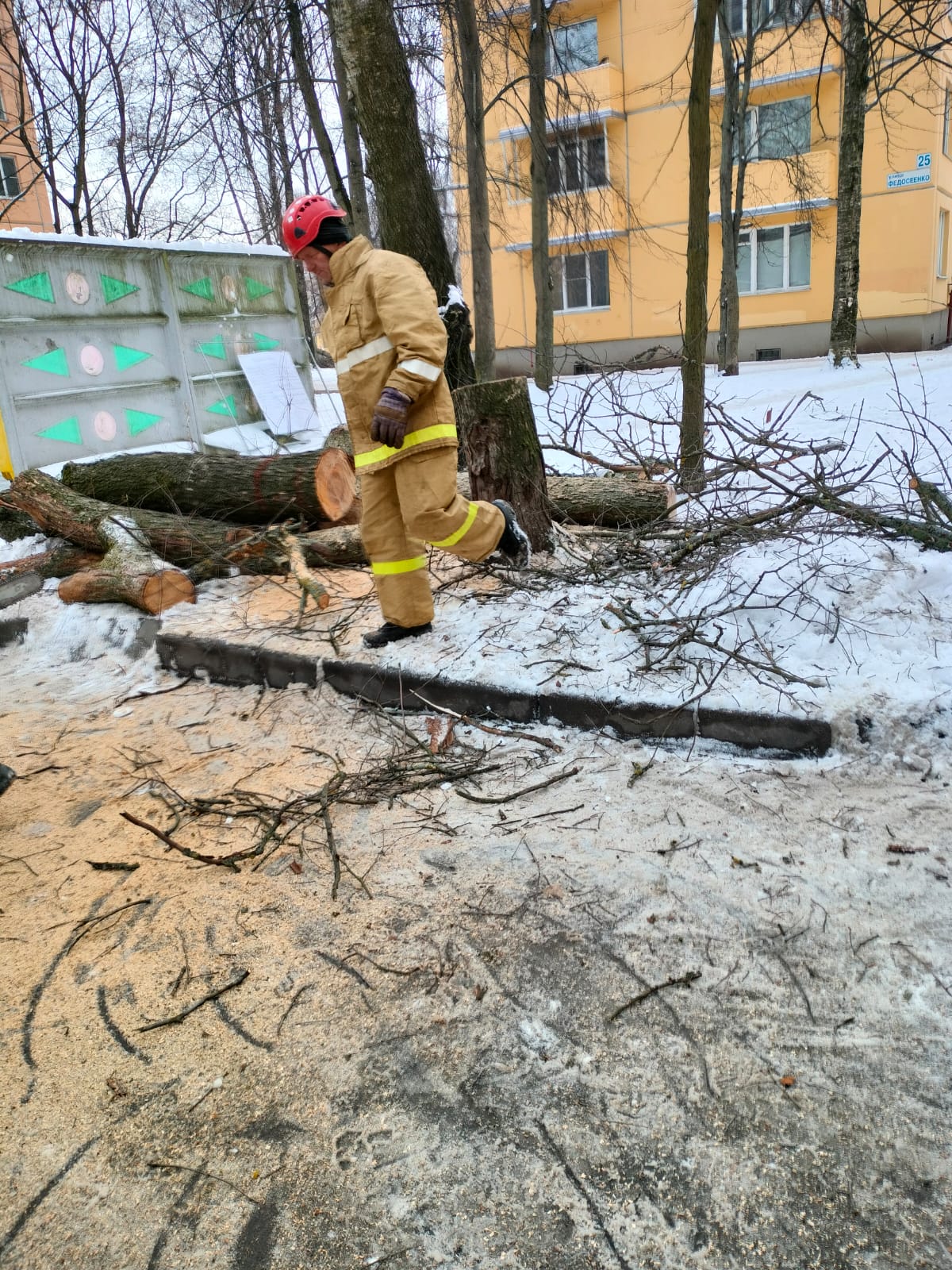 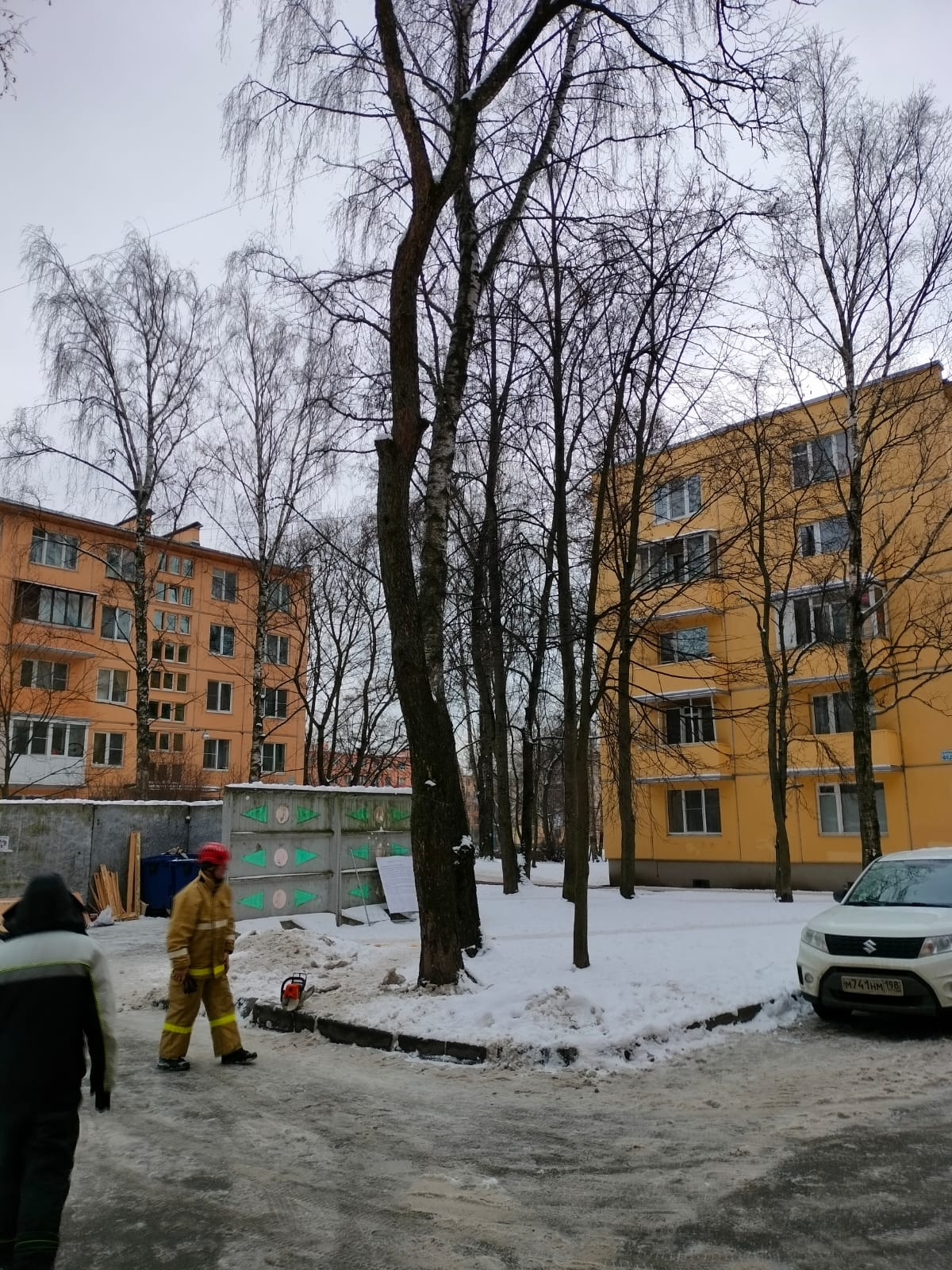 ул. Федосеенко, д. 27
Снос деревьев
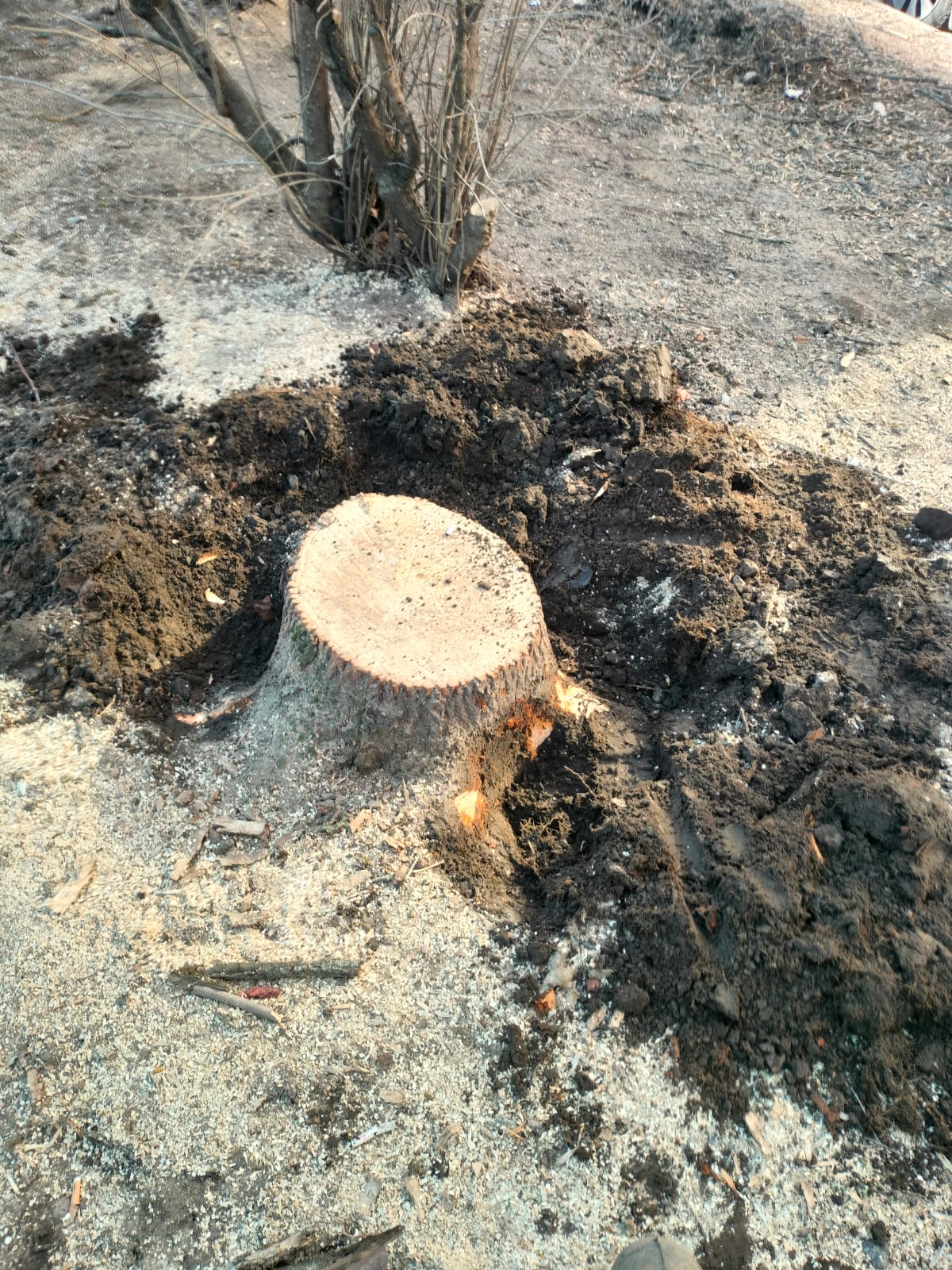 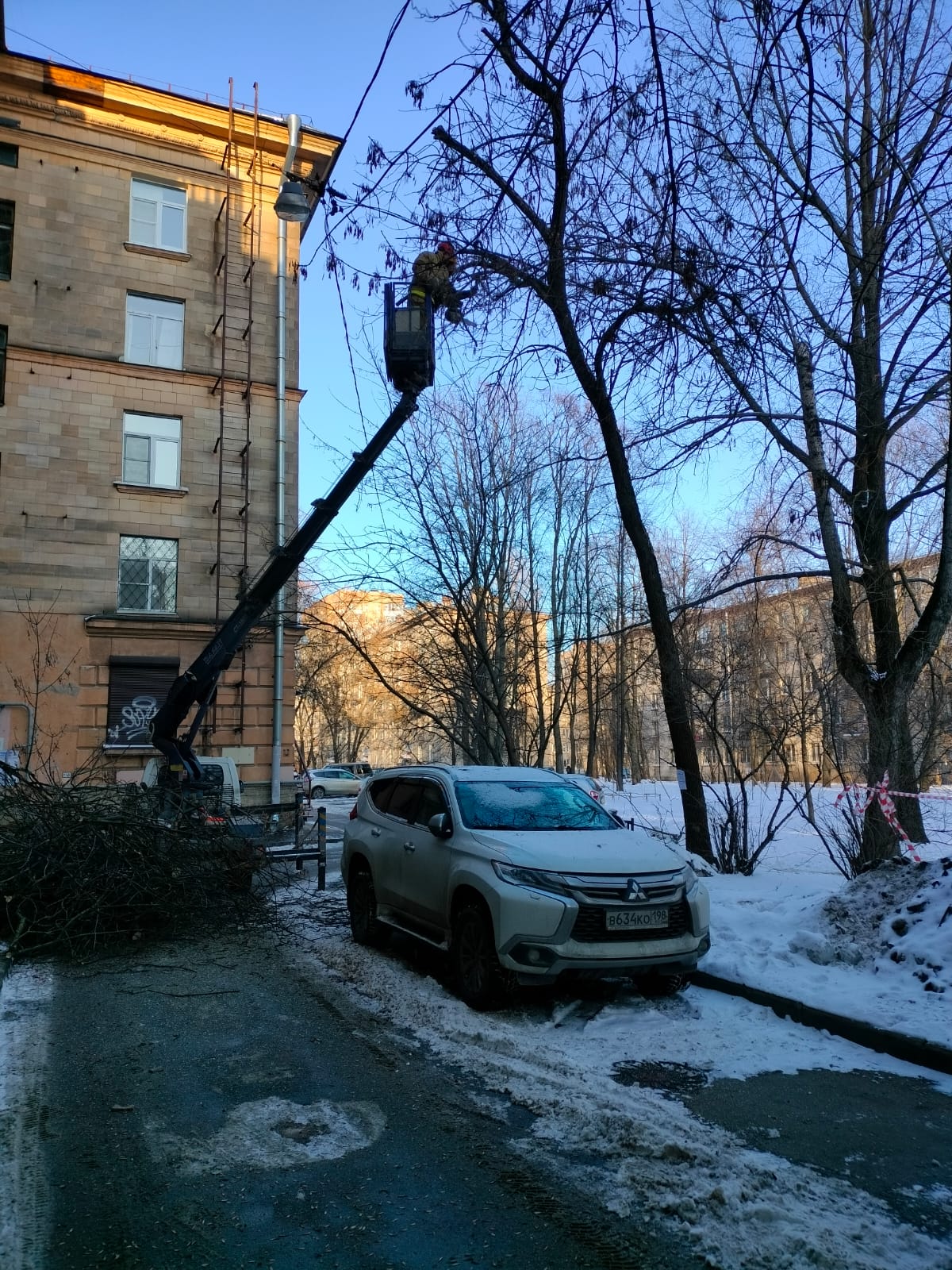 Кондратьевский пр., д. 57
Снос деревьев
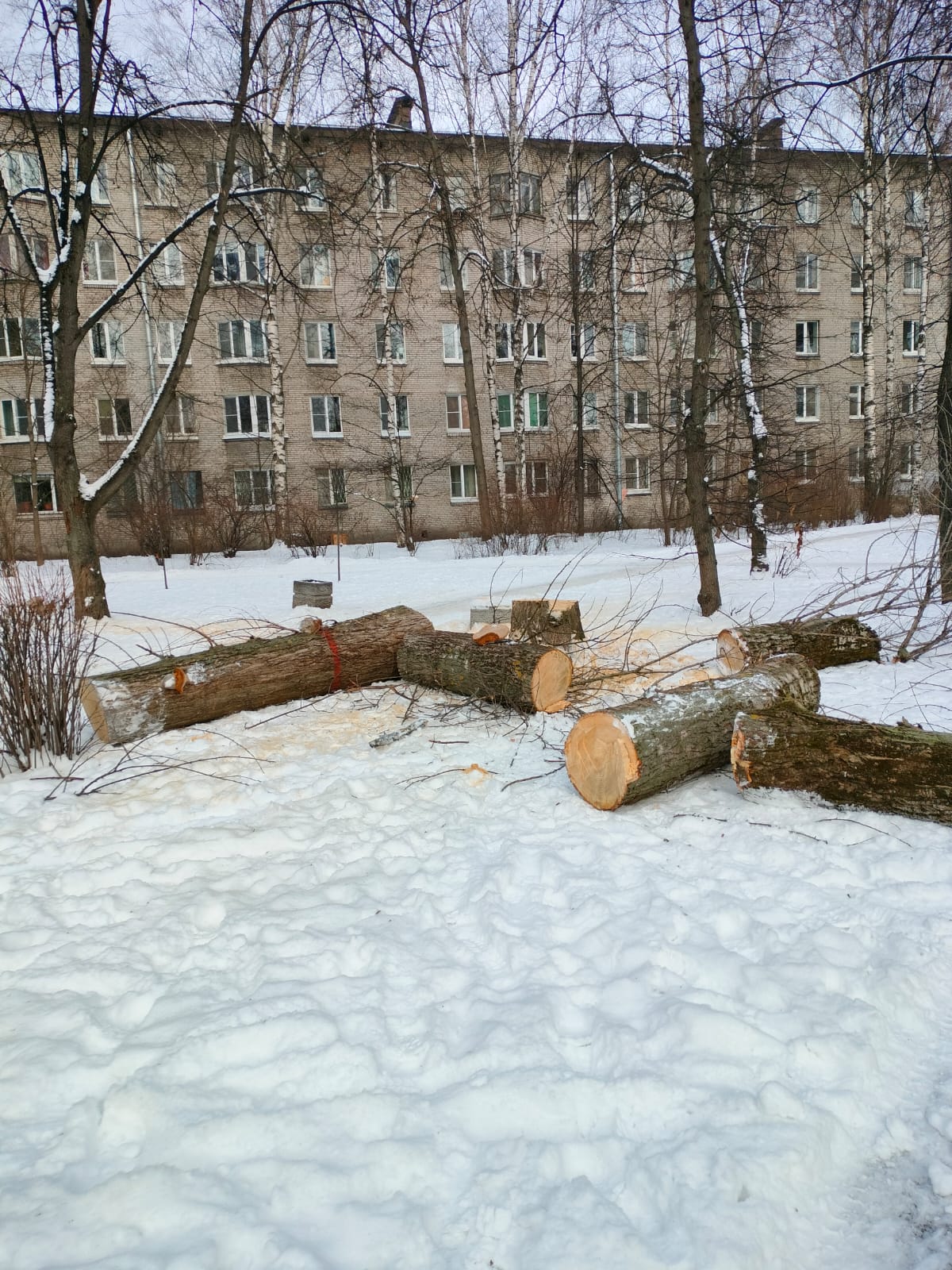 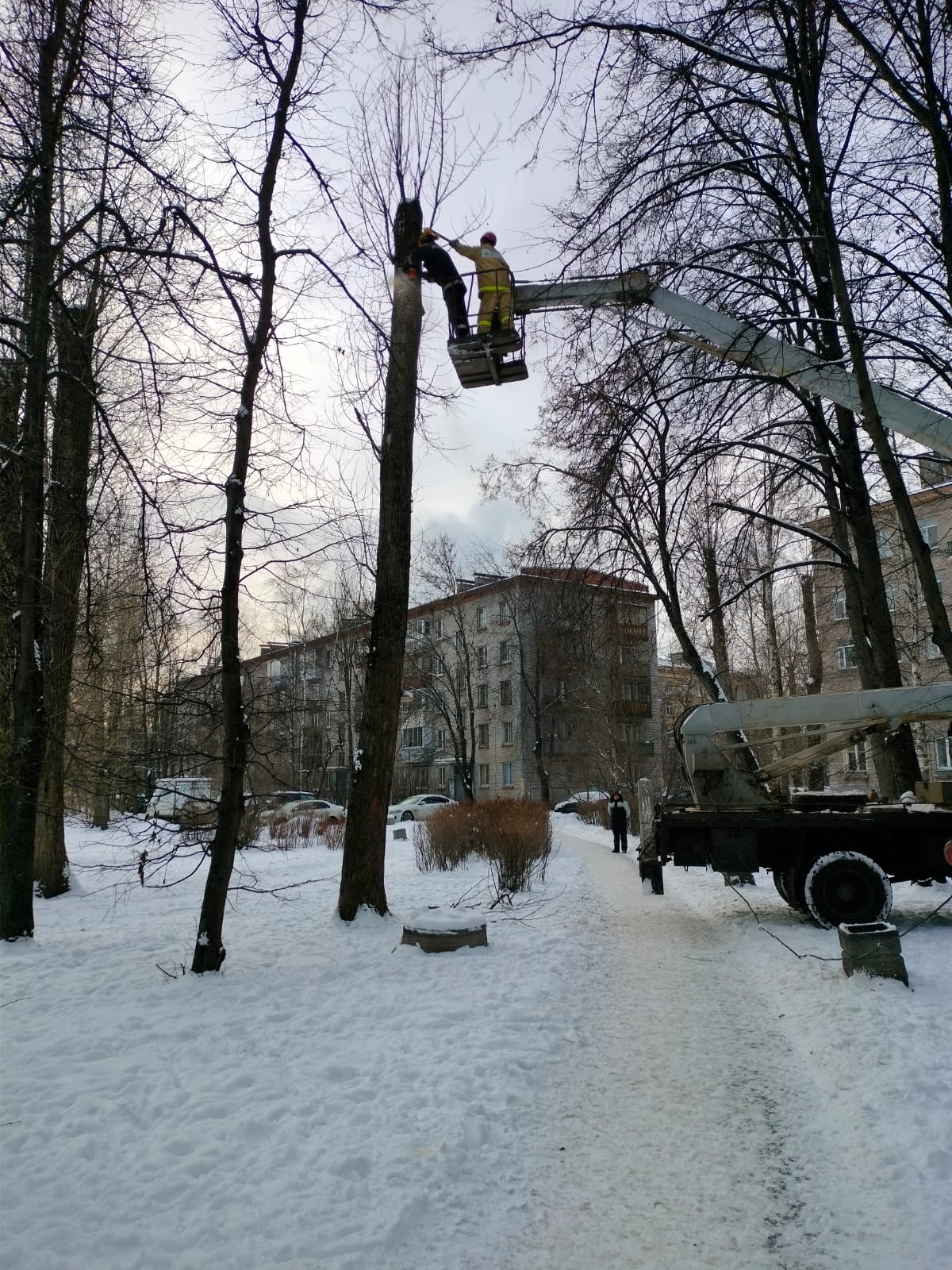 Кондратьевский пр., д. 63 – 63/2
Снос деревьев
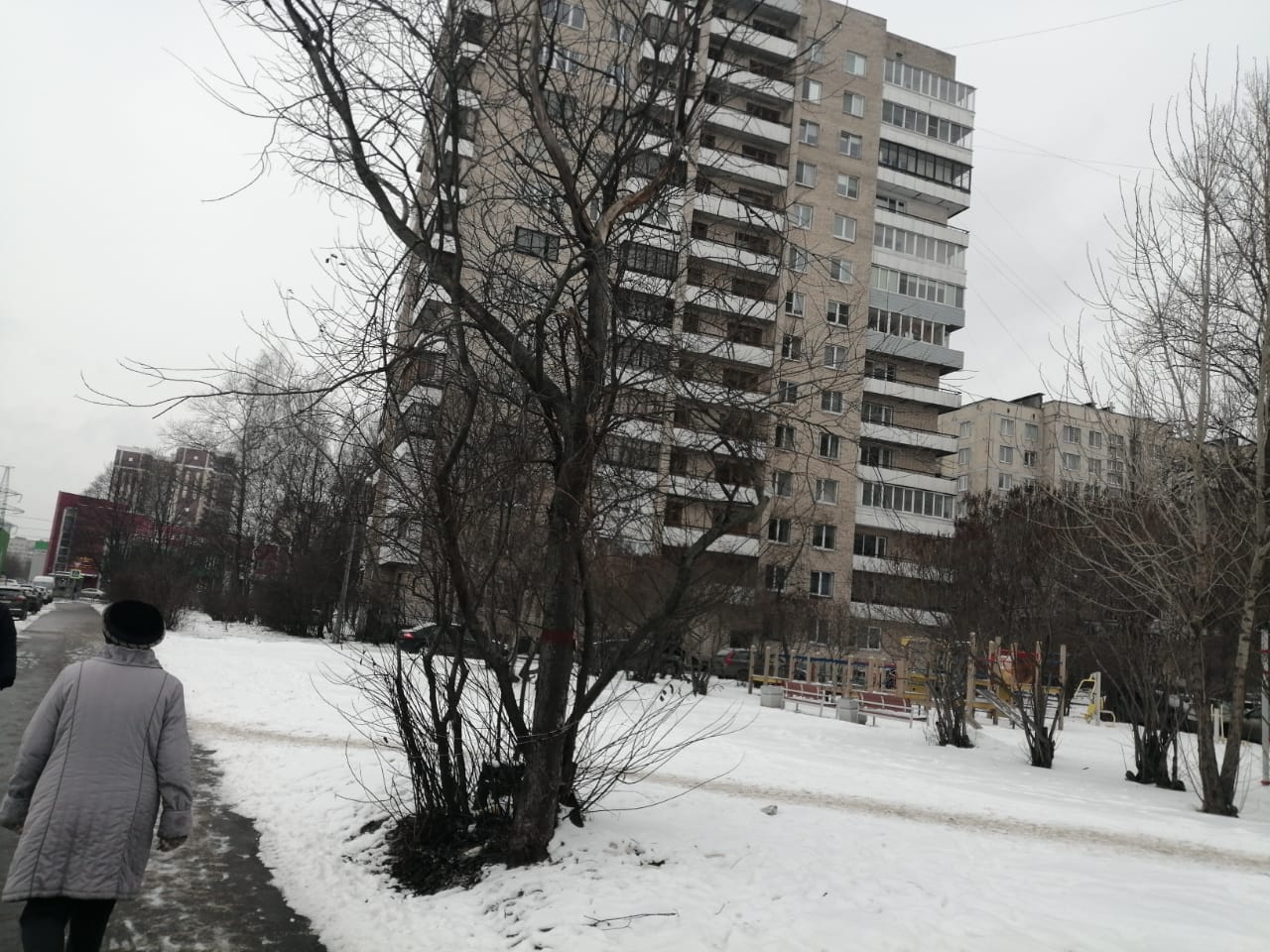 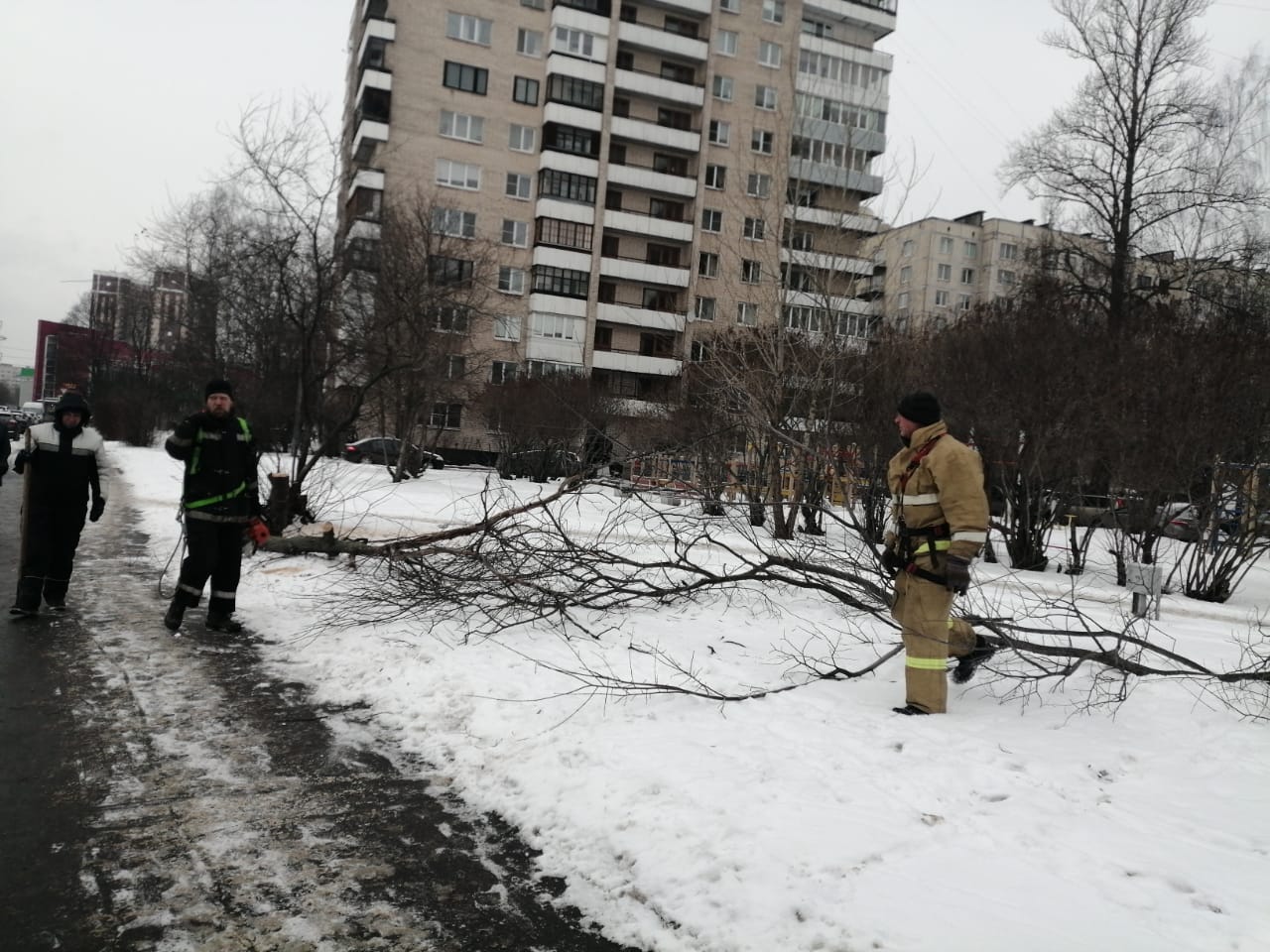 Кондратьевский пр., д.75/1 – 77/1
Снос деревьев
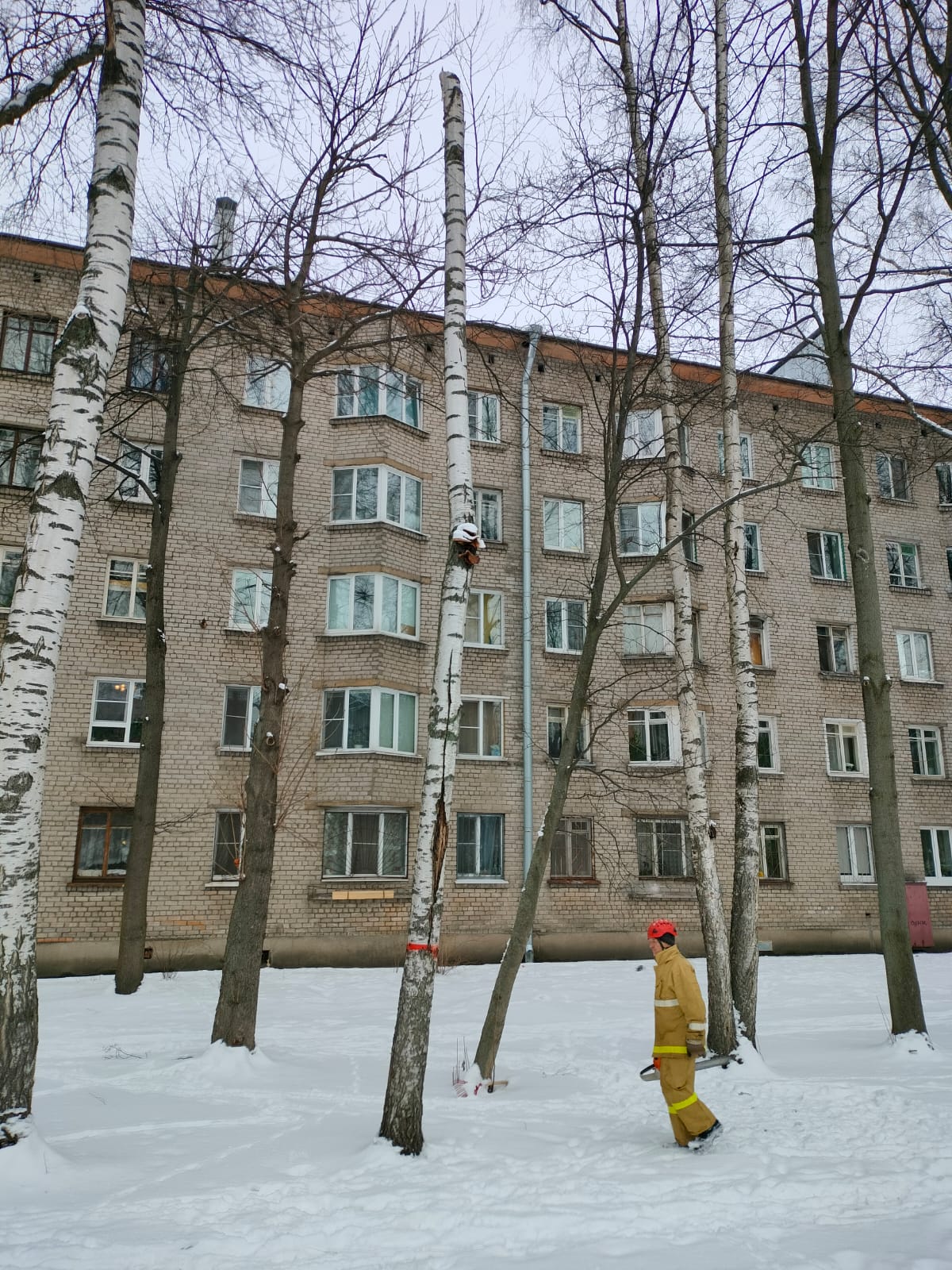 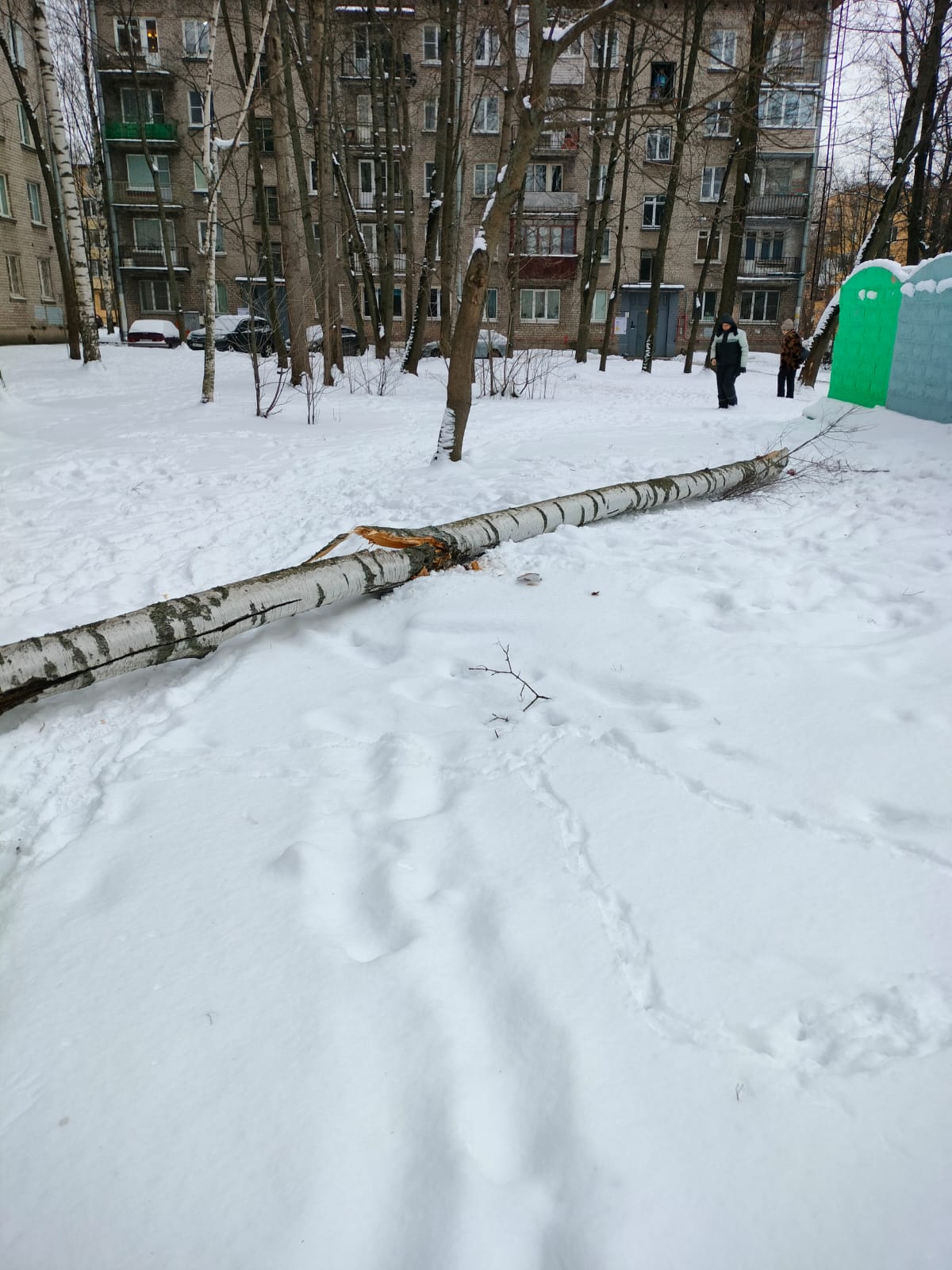 ул. Федосеенко, д. 34
Снос деревьев
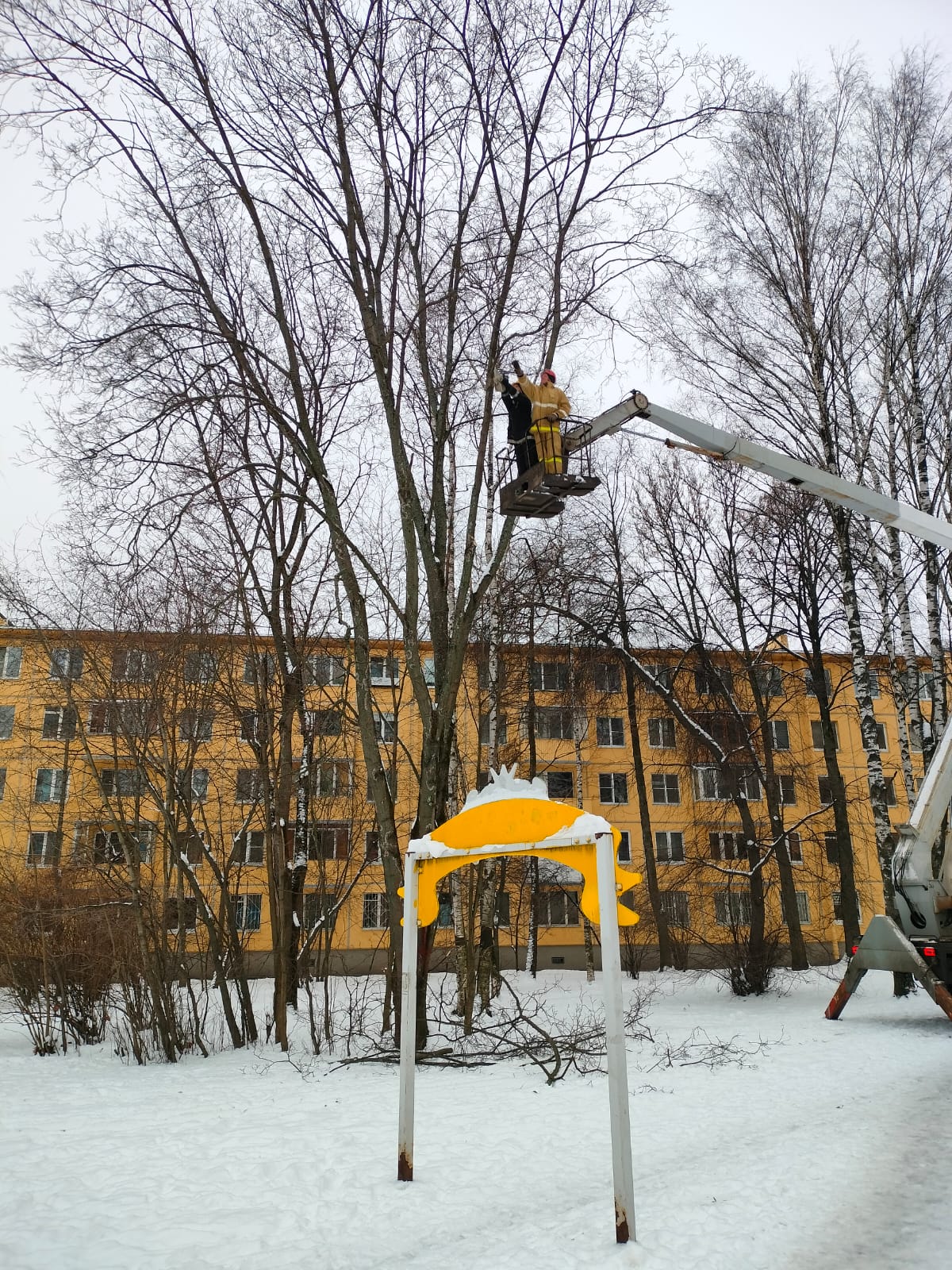 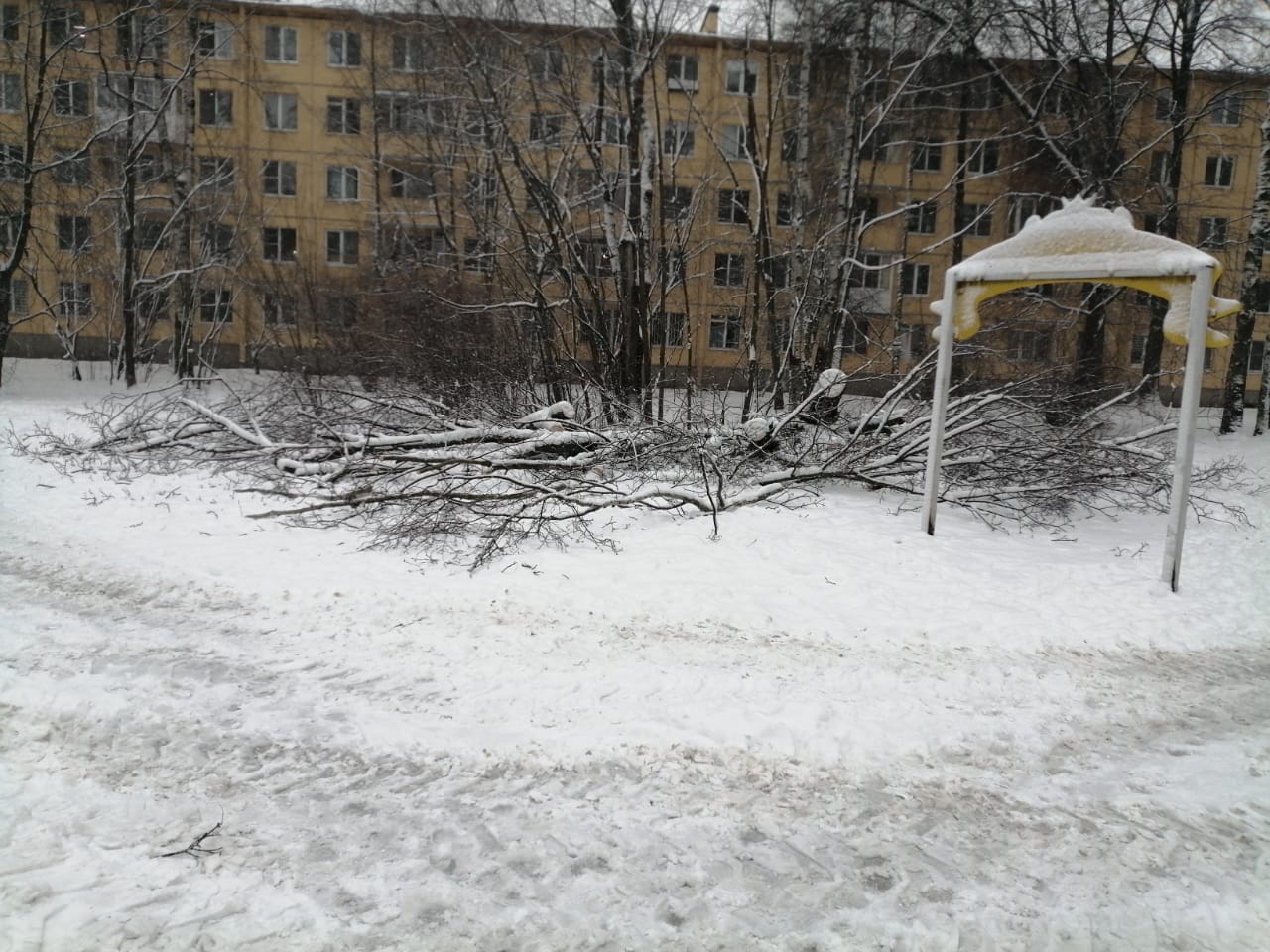 ул. Замшина, д. 32
Снос деревьев
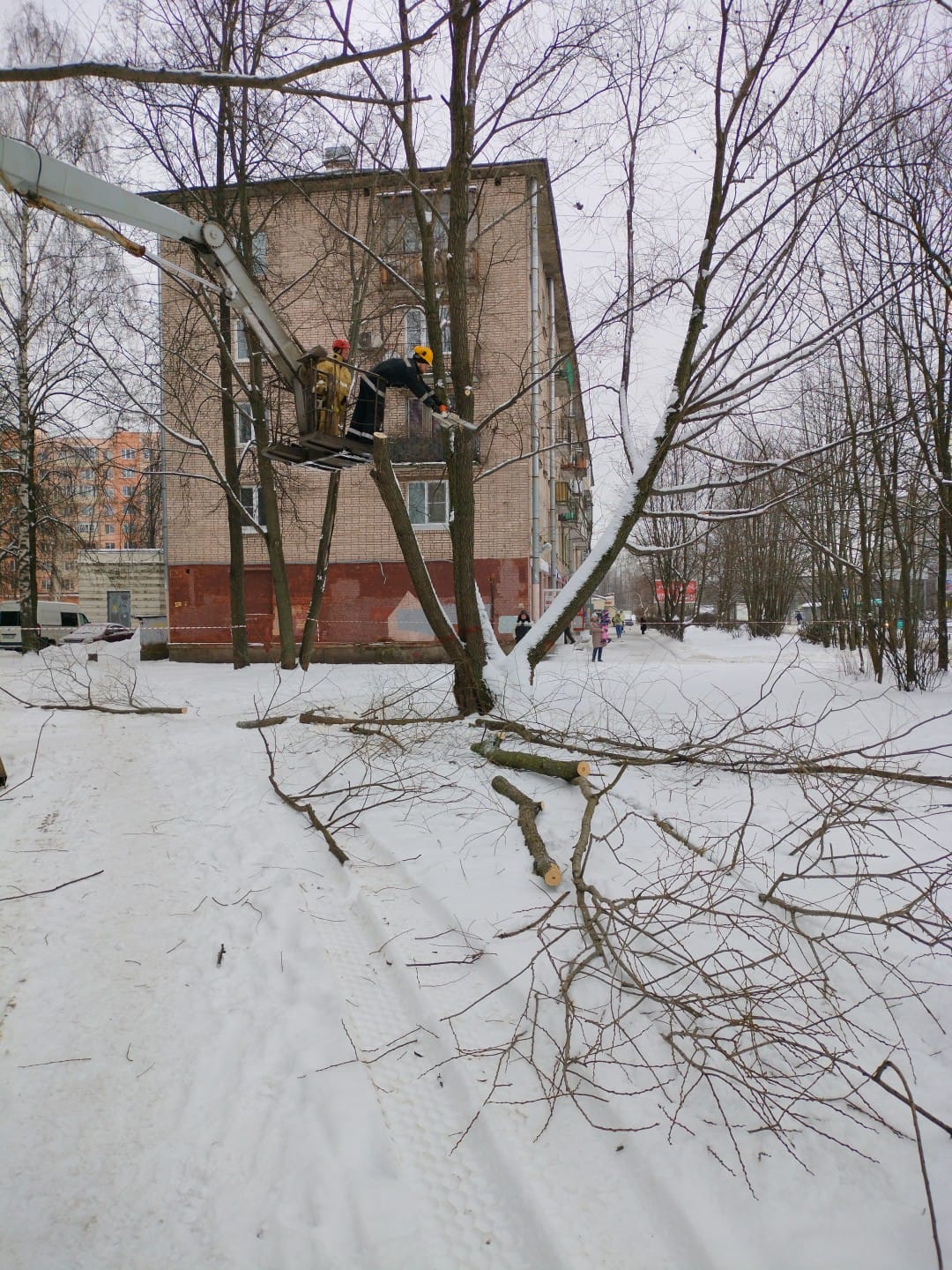 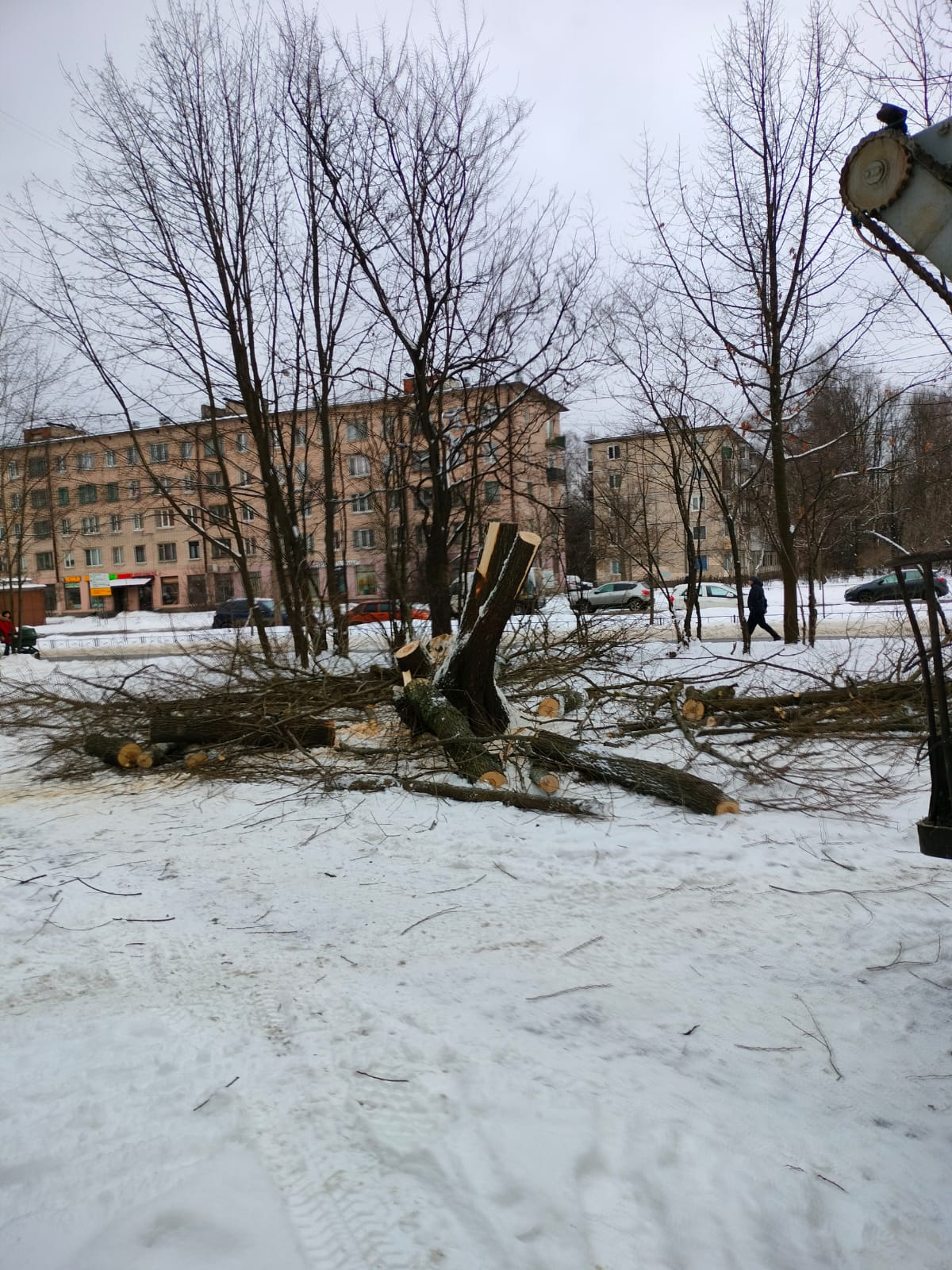 пр. Металлистов, д. 61/1
Снос деревьев
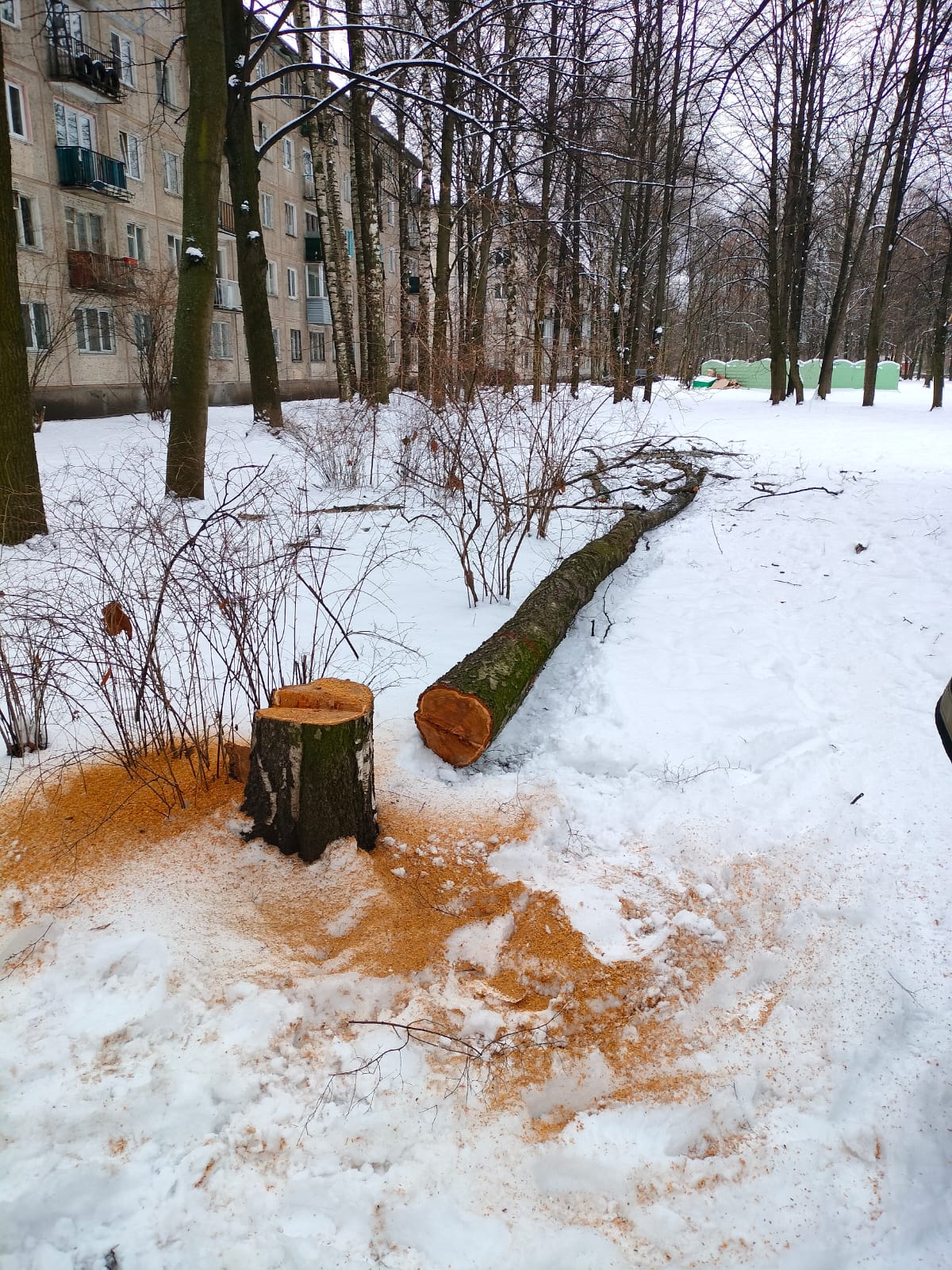 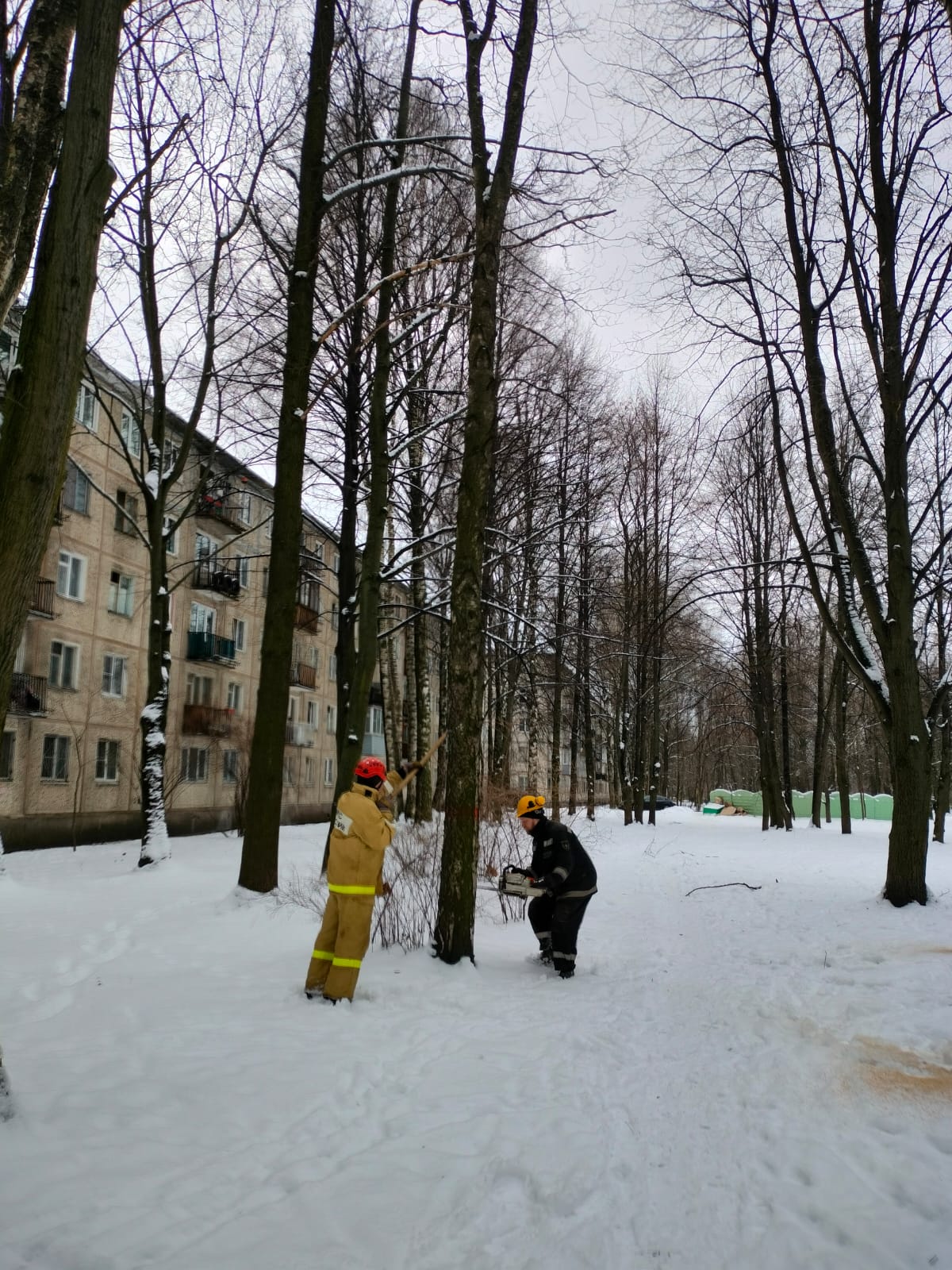 пр. Металлистов, д. 61/2